Biologia Farmaceutica
 Prof. Fabio Sciubba
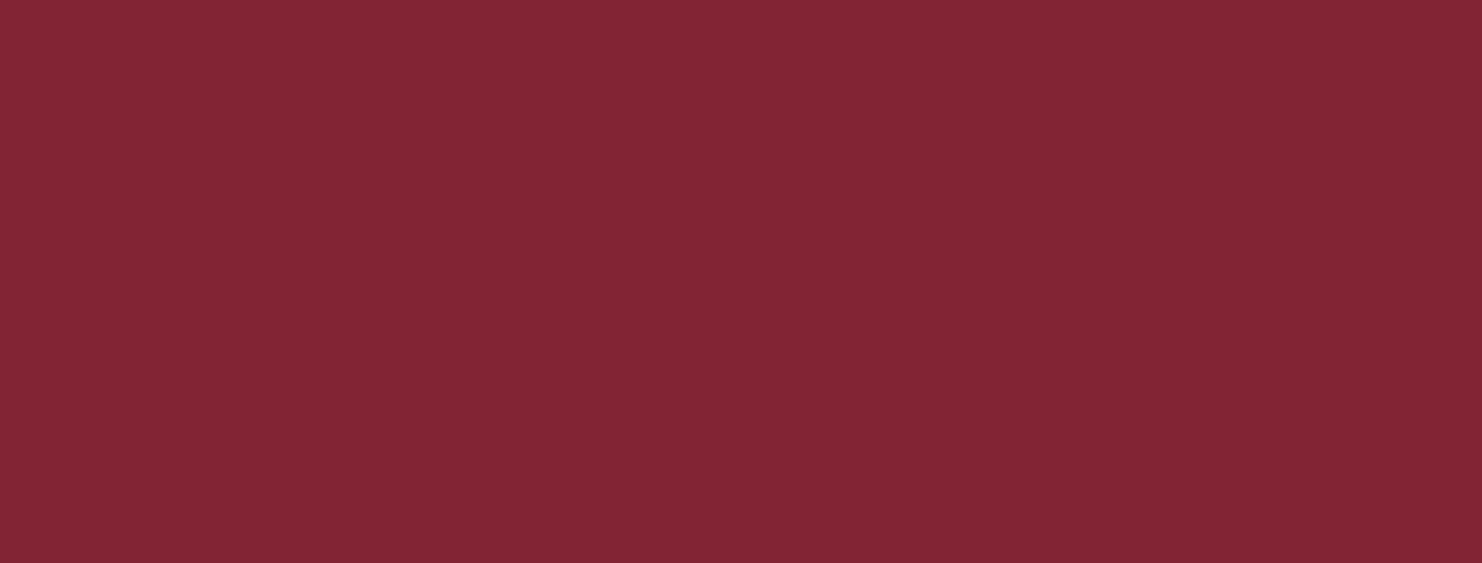 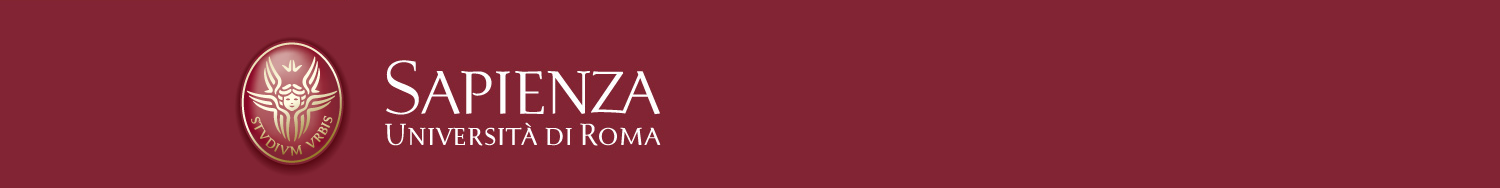 Membrane Cellulari
Finora, abbiamo specificato come le cellule siano delimitate dall’ambiente circostante da membrane plasmatiche, e anche come nel caso degli eucarioti queste siano il mezzo per circoscrivere gli organelli:

Le membrane cellulari, però, non sono delle mura invalicabili, altrimenti la casa (i.e. la cellula) sarebbe destinata all’inattività e alla morte.
Le membrane plasmatiche regolano il flusso di sostanze dentro e fuori la cellula e contribuiscono a mantenere un ambiente interno compatibile con la vita.
Membrane Cellulari
Le membrane sono strutture altamente dinamiche costituite da fosfolipidi e proteine in costante movimento. 

Tra i loro ruoli vi sono:

Regolazione del passaggio di materiali (afflusso di metaboliti ed efflusso di cataboliti),
Compartimentazione della cellula (nel caso degli eucarioti),
Fungere da superfici di appoggio per reazioni chimiche,
Permettere l’adesione e comunicazione tra cellule limitrofe,
Trasmissione di segnali (chimici ed elettrici) tra l’ambiente esterno ed interno della cellula,
Fanno parte del meccanismo di trasferimento ed immagazzinamento dell’energia.
Membrane Cellulari
Studi su eritrociti (per gli amici globuli rossi) negli anni ‘20 e ‘30 mostrarono che questi possiedono solo una membrana plasmatica senza organelli interni, e paragonando il numero di fosfolipidi con la superficie della cellula si osservava uno spessore della membrana corrispondente ad un doppio strato.
Tali aggregati molecolari si formano spontaneamente ponendo fosfolipidi purificati in acqua. Le strutture risultano essere flessibili, auto-sigillanti e si organizzano in strutture chiuse o vescicole.
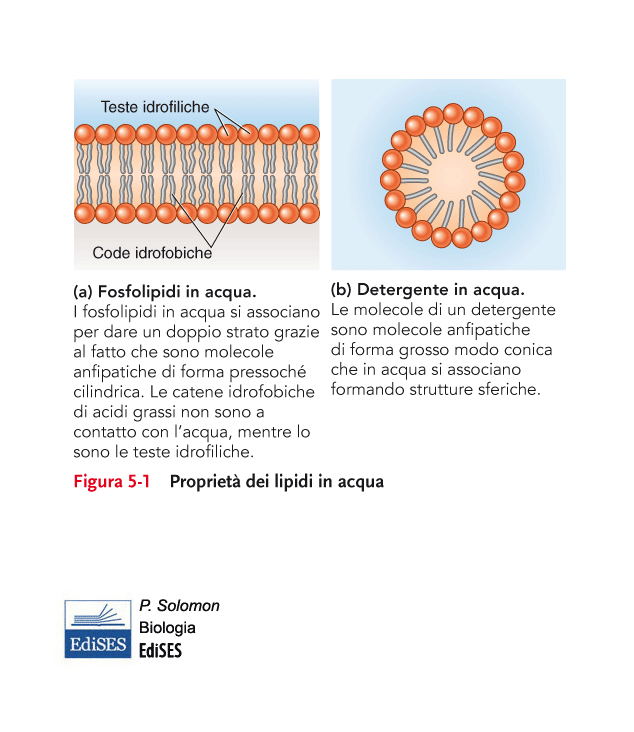 Membrane Cellulari
Le proprietà fisiche delle membrane sono legate a quelle chimico-fisiche dei fosfolipidi. Sono molecole anfifiliche, con una porzione (la testa polare) idrofila, ed una regione (la catena alifatica) idrofoba. Oltre una certa concentrazione locale in acqua, i fosfolipidi si organizzano per limitare la superficie di contatto tra la porzione idrofoba e il solvente, creando così un doppio strato con un core idrofobico con le teste polari a contatto con l’acqua.
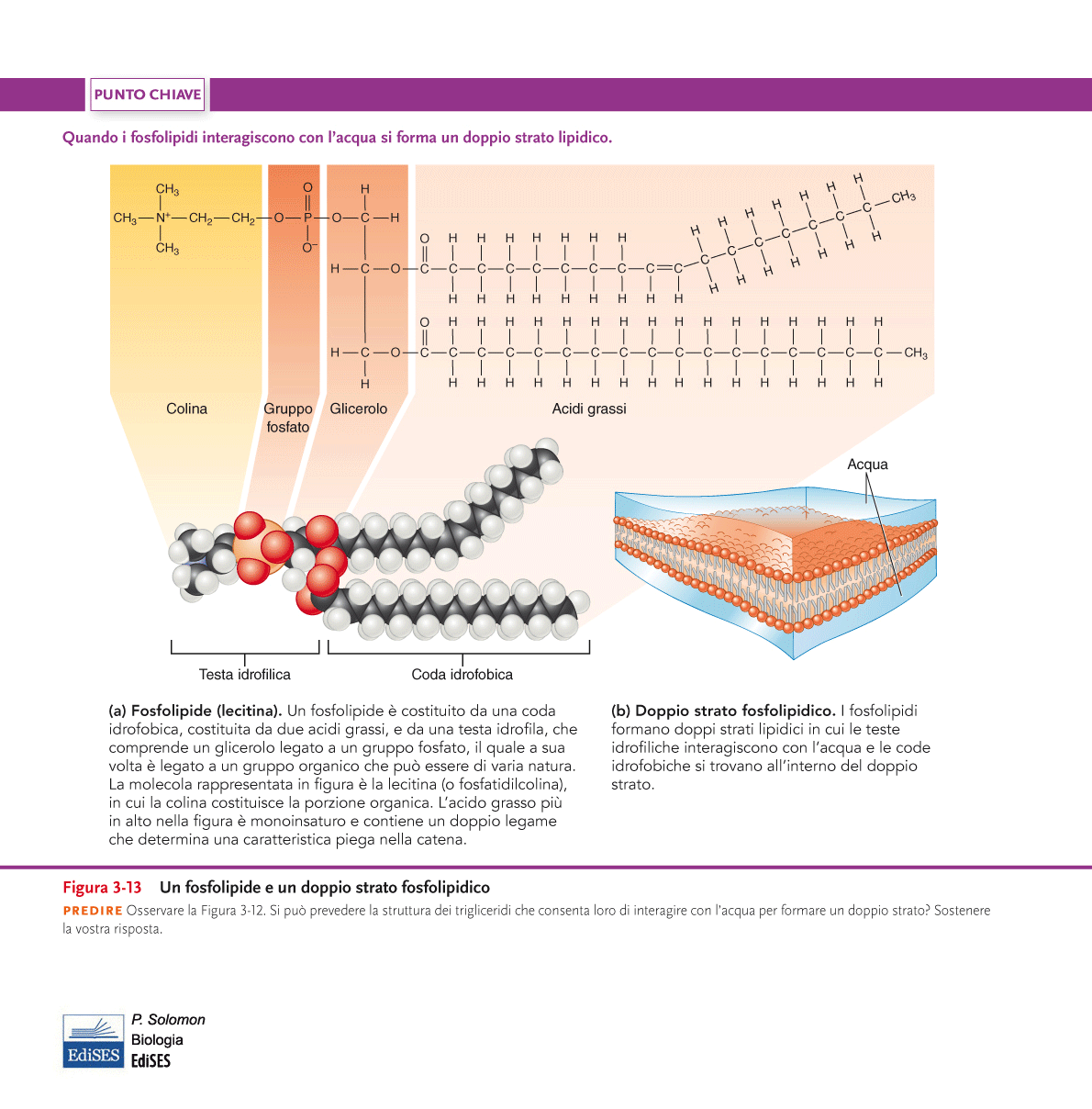 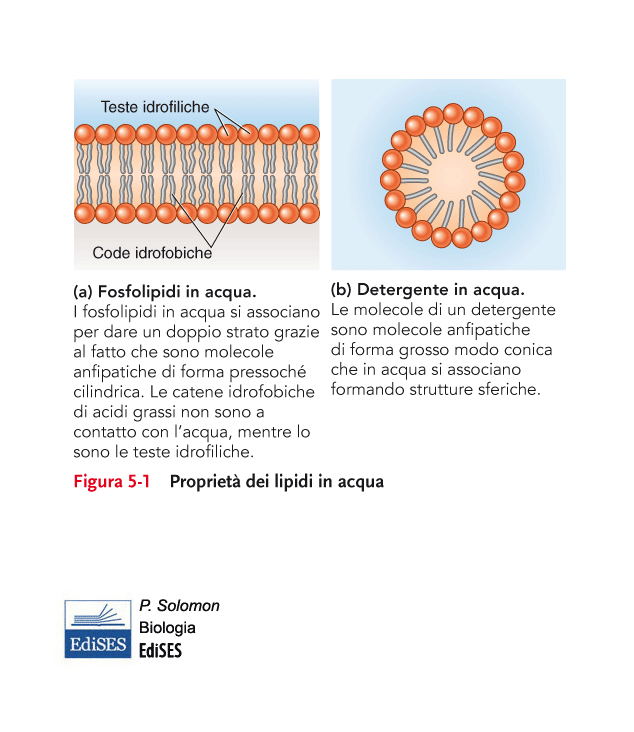 Membrane Cellulari
La disposizione complessiva permette alle teste dei fosfolipidi di associarsi liberamente con l’ambiente acquoso, mentre le catene idrofobe impediscono il passaggio non regolato di piccole molecole idrofile dall’esterno all’interno e viceversa (es. sali, ioni, amminoacidi, acidi organici..) permettendo così di avere un differente ambiente chimico tra i due lati della membrana.
Studi chimico-fisici hanno mostrato come a temperatura ambiente il core idrofobico sia in costante movimento per via dello scorrimento delle catene carboniose una sull’altra, dando così all’intera membrana proprietà da cristallo liquido, o di un fluido bidimensionale.
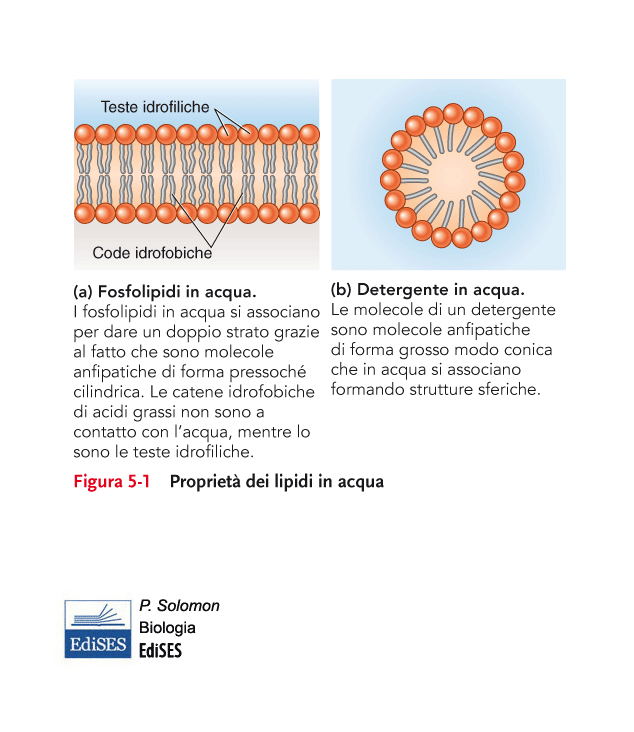 Membrane Cellulari
Questa fluidità si osserva anche con la capacità di singoli fosfolipidi di poter traslare nel tempo (10-7s), o anche eseguire un più lento flip-flop tra i due foglietti (ore o giorni).
Alcune proteine, dette flippasi facilitano questi cambiamenti, mentre altre tendono a segregare specie di fosfolipidi su specifici foglietti del doppio strato (es caveolina)
La forma "cilindrica" dei fosfolipidi  è di ulteriore aiuto in questa organizzazione, così come la lunghezza uniforme degli acidi grassi.

Se così non fossero, la struttura preferita sarebbe una vescicola
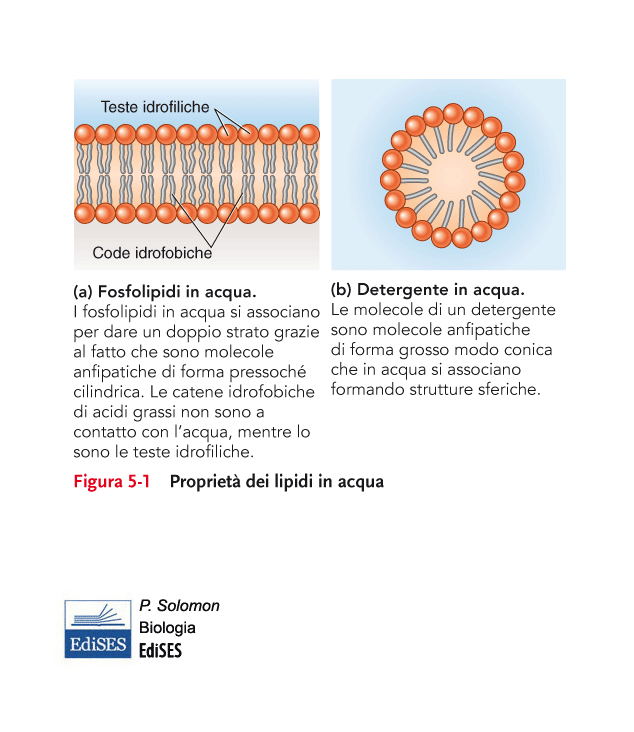 Membrane Cellulari
Modello a mosaico fluido
Di fronte ad un sistema complesso è importante poter modellizzare*. Negli anni ’50 la microscopia elettronica permette le prime misure.
Si osservano strutture regolari di 10 nm di spessore, contrariamente a quanto ci si aspettava per via delle proteine di membrana.

Studi successivi mostrarono come queste potessero alternativamente trovarsi da una parte o l’altra della membrana  estendendosi attraverso il doppio strato.
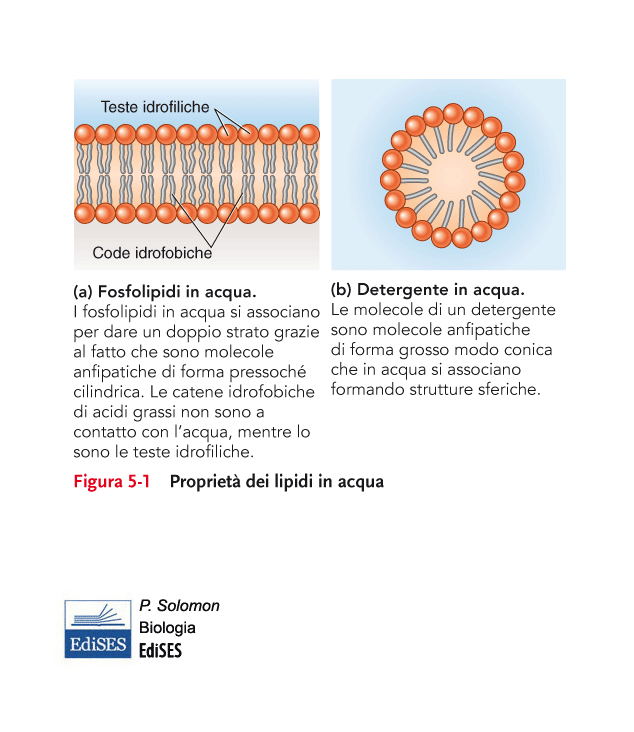 Membrane Cellulari
Modello a mosaico fluido
Nel 1972 S. Jonathan Singer e Garth Nicolson proposero un modello, detto a mosaico fluido, che riassunse tutte caratteristiche osservate nelle membrane cellulari:
Doppio strato fosfolipidico  con proteine immerse, o comunque associate, analogamente alle tessere di un mosaico.

Le proteine non sono in ogni caso statiche, ma libere di traslare come in un fluido.
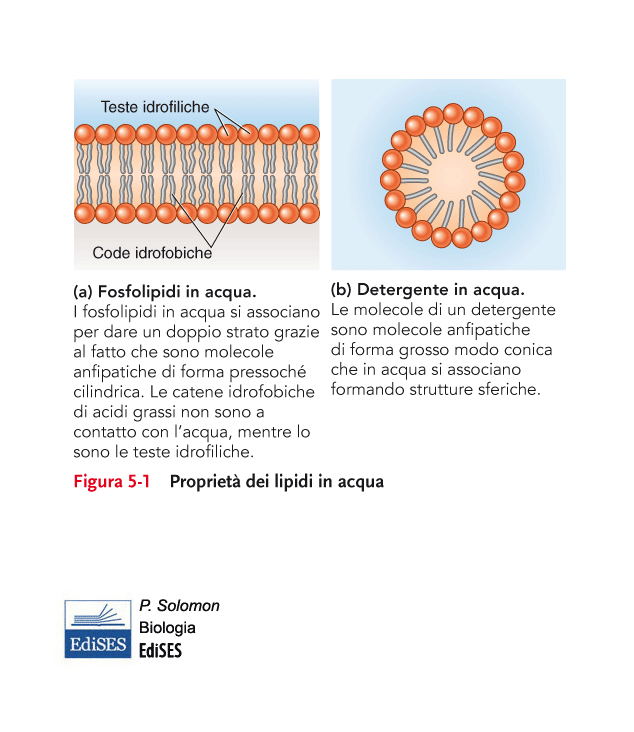 Membrane Cellulari
Modello a mosaico fluido
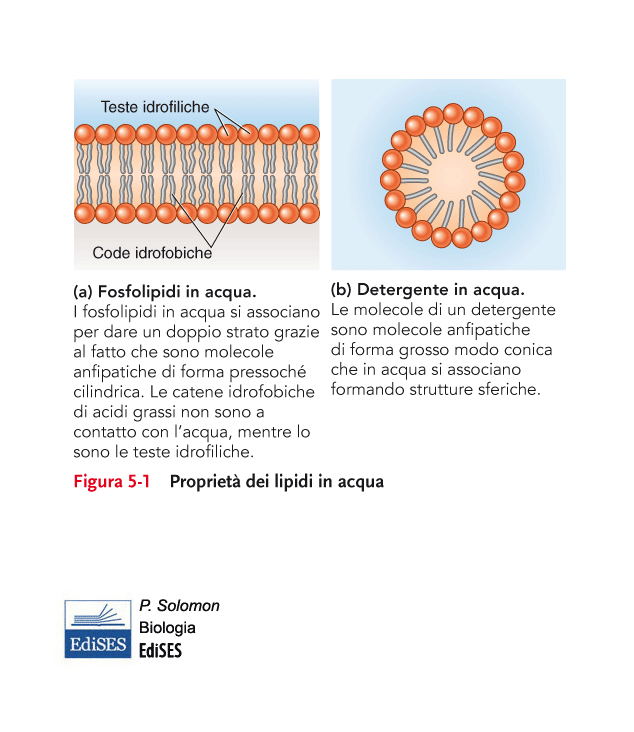 Membrane Cellulari
Modello a mosaico fluido
Mentre l’esperimento di prima ha mostrato come fosse possibile per le proteine di spostarsi lungo la membrana, bisogna ricordarsi come alcune di queste siano ancorate al citoscheletro o alla matrice extracellulare.

Sono necessari vari accorgimenti per mantenere la membrana fluida al punto ottimale, soprattutto per quanto riguarda la temperatura che influenza molto la mobilità delle catene lipidiche.

Uno di questi accorgimenti è l’uso di acidi grassi con un certo grado di insaturazione. A minori temperature sono più abbondanti quelli poliinsaturi (es. acidi grassi polinsaturi ω-3 nei pesci).

Il rapporto saturo/insaturo è strettamente controllato ed è funzione sia dell’ambiente che delle stagioni di crescita.
Membrane Cellulari
Modello a mosaico fluido
Un eccesso di fluidità può essere contrastato dall’inserimento di steroli (es. il colesterolo negli animali) che irrigidiscono la membrana cellulare. Contemporaneamente sono in grado di fungere da "spaziatori" e quindi evitare una solidificazione non voluta.
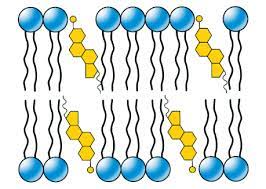 In generale i doppi strati aborrono estremità libere, e cercano sempre di avere una topologia chiusa formando vescicole.

Sono altresì in grado di fondersi tra loro e di creare estroflessioni a comando per poter trasportare materiale, es. da e per l’apparato del Golgi.
https://documen.site/download/strulura-della-cellula-la-membrana-cellulare_pdf
Membrane Cellulari
Proteine: le regine della membrana
Per quanto indispensabile, il doppio strato fosfolipidico, di per sé, sarebbe condannato all’inutilità… sono le proteine al suo interno, definite proteine di membrana, a renderlo un elemento attivo nell’attività cellulare e non un semplice involucro.
Nota: questo è il leitmotiv della biologia…
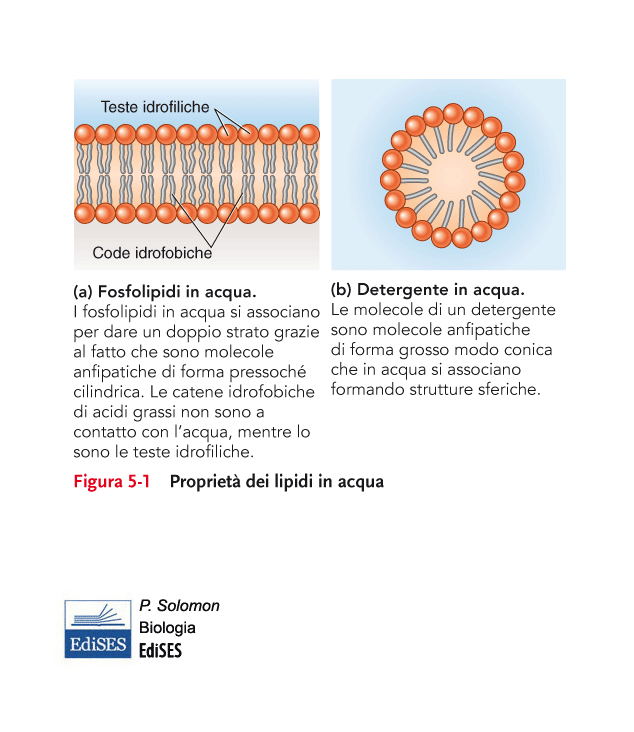 Membrane Cellulari
Proteine: le regine della membrana
Esistono due grandi categorie di proteine di membrana: quelle periferiche, che non sono inserite nel doppio strato e quelle transmembrana, che invece lo sono.
Le proteine transmembrana posso attraversare la membrana fino a 24 volte. La loro struttura secondaria più diffusa è l’α-elica con le catene laterali degli amminoacidi ramificati idrofobi che fuoriescono per massimizzare l’interazione col core idrofobo del doppio strato.
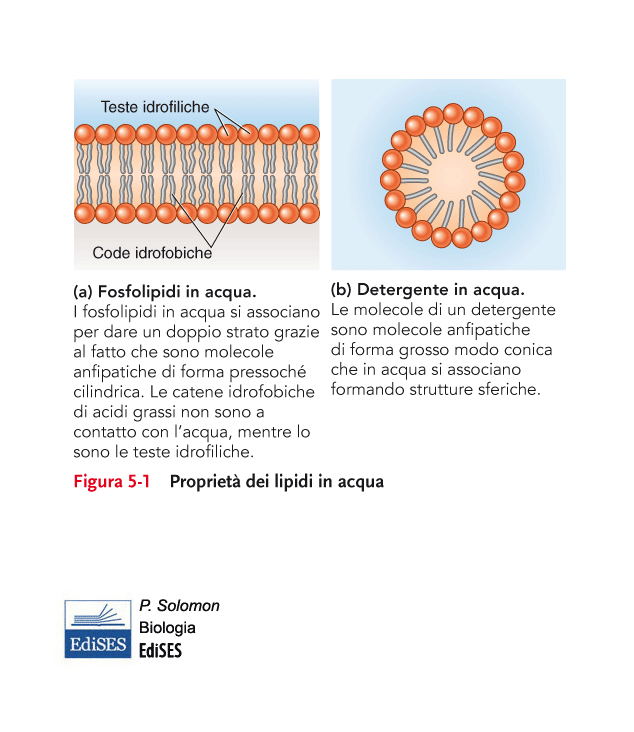 Membrane Cellulari
Proteine: le regine della membrana
Esistono due grandi categorie di proteine di membrana: quelle periferiche, che non sono inserite nel doppio strato e quelle transmembrana, che invece lo sono.
Esistono anche proteine transmembrana organizzate attorno a foglietti β ripiegati, ad aspetto simile a quello di un barilotto e sono principalmente pori per il transito di acqua ed altre sostanze.
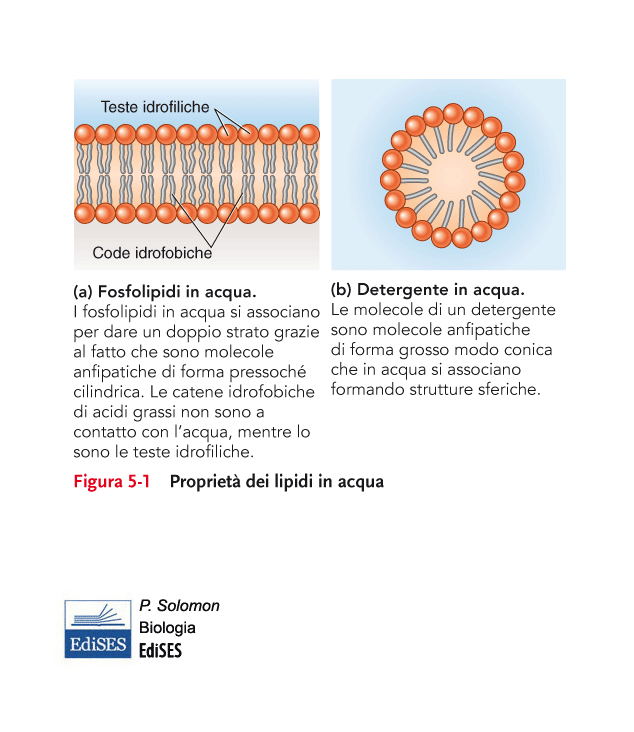 Membrane Cellulari
Proteine: le regine della membrana
Esistono due grandi categorie di proteine di membrana: quelle periferiche, che non sono inserite nel doppio strato e quelle transmembrana, che invece lo sono.
Le proteine periferiche non sono inserite nel doppio strato, ma sono legate non-covalentemente a proteine transmembrana. Le proteine periferiche possono essere allontanate dalla membrana senza che questa venga ad essere strutturalmente compromessa.
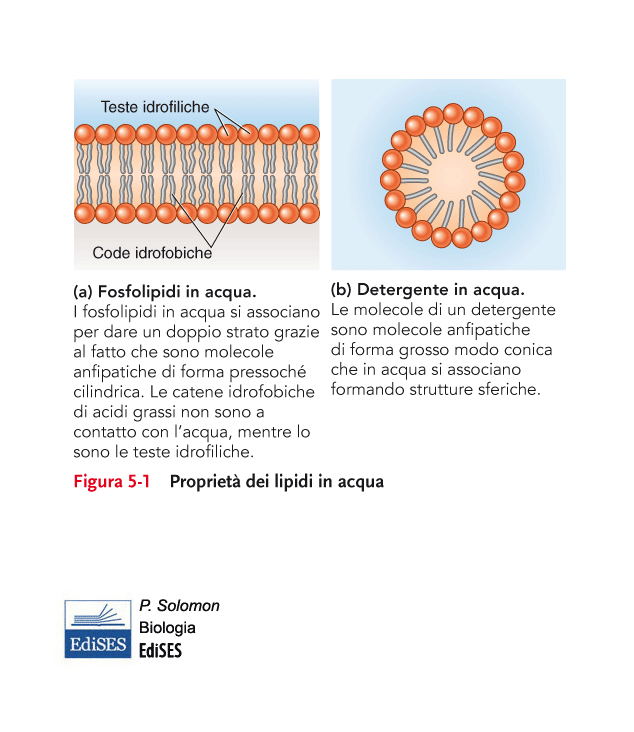 Membrane Cellulari
Proteine: le regine della membrana
Tecnica del freeze-fracture per l’analisi separata dei foglietti del doppio strato fosfolipidico (lipidi e proteine)
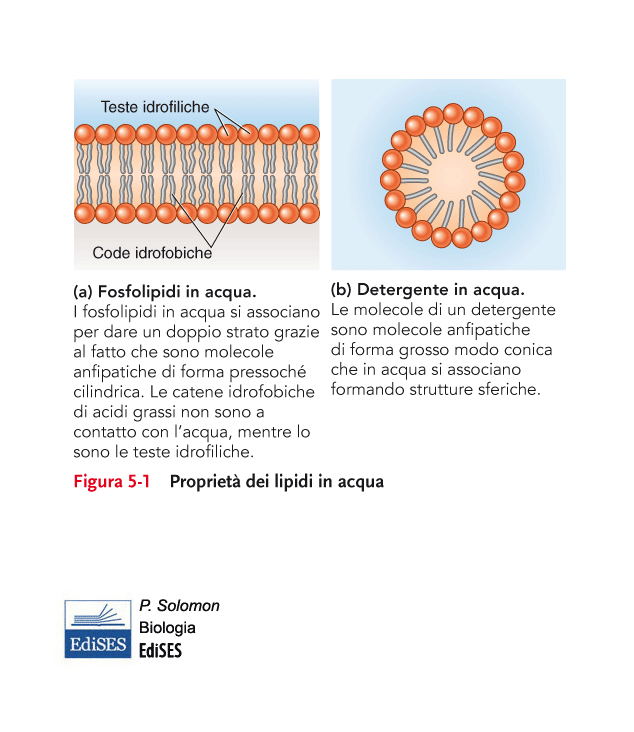 Membrane Cellulari
Proteine: le regine della membrana
Le proteine costituenti le membrane sono orientate asimmetricamente, con uno specifico dominio sempre nello stesso lato della membrana. 

Ad esempio, proteine che legano carboidrati sono sempre sul lato esterno della cellula, e per arrivarvi vengono sintetizzate e trasportate come se dovessero essere spedite in ambiente extracellulare: 

Sintesi nel RE rugoso, 
Trasporto nel lume del RE rugoso,
Addizione di carboidrati per diventare glicoproteine (solo in questo lume vi sono gli enzimi capaci di farlo).

Nel caso di alcune glicoproteine di membrana integrali, solo una porzione passa il attraverso la membrana del RE, per cui alcune porzioni sono nel lume del RE stesso, altre nel citosol.
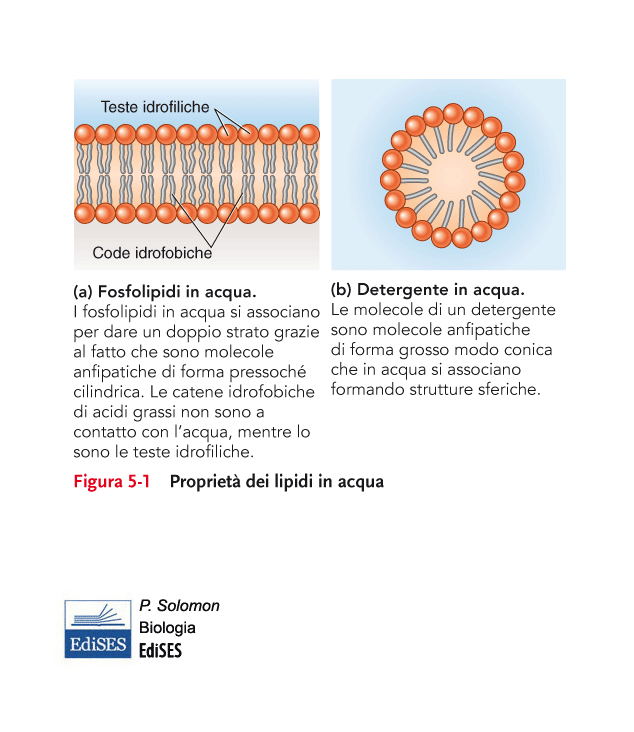 Membrane Cellulari
Proteine: le regine della membrana
La proteina viene successivamente inviata all’apparato del Golgi per ulteriori modifiche nella porzioni dei carboidrati e quindi inviata sulla membrana esterna.
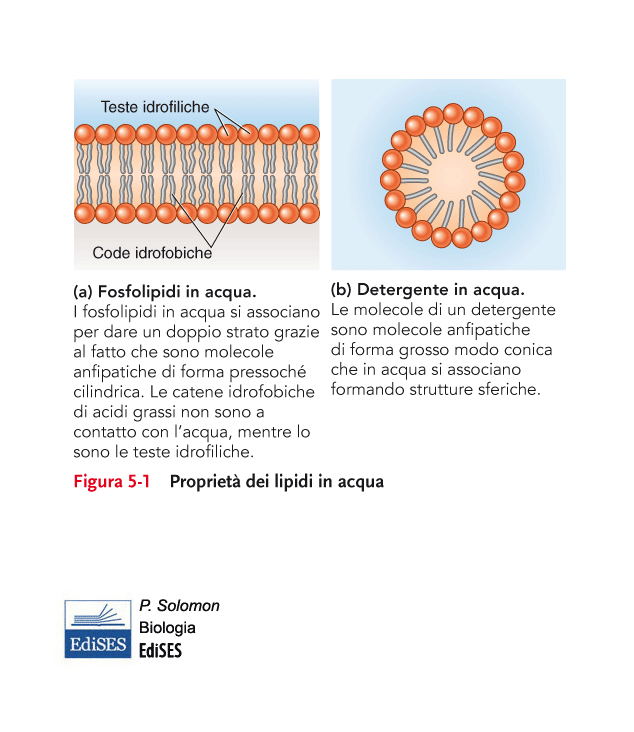 Membrane Cellulari
Proteine: le regine della membrana
A ciascuna delle tante funzioni della membrana cellulare corrispondono altrettante proteine transmembrana o periferiche.
Supporto strutturale
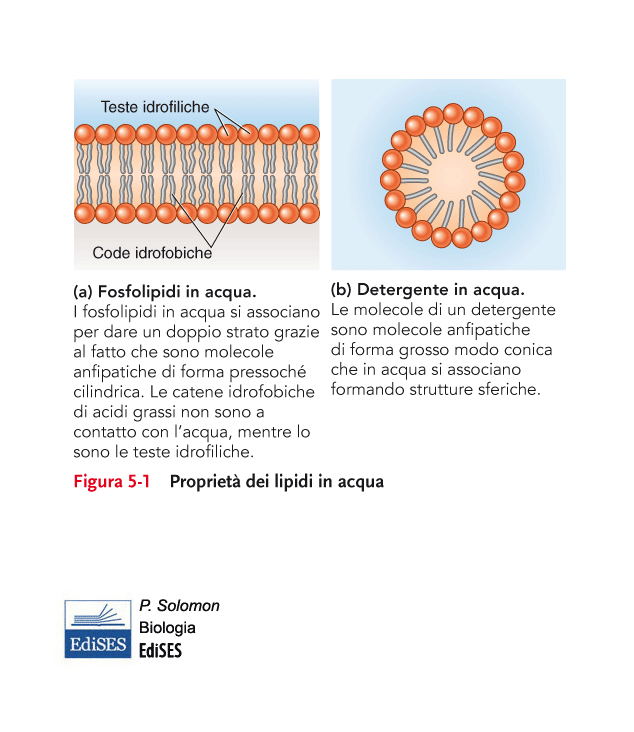 Membrane Cellulari
Proteine: le regine della membrana
A ciascuna delle tante funzioni della membrana cellulare corrispondono altrettante proteine transmembrana o periferiche.
Trasporto
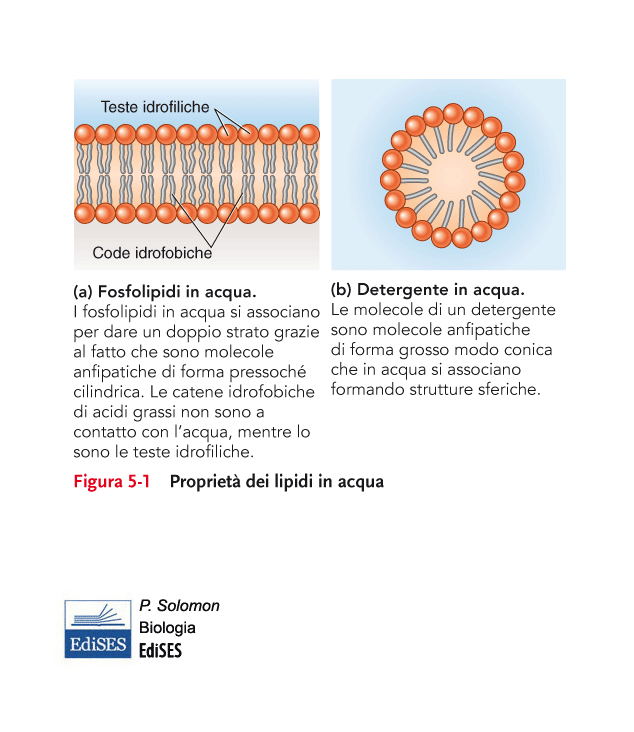 Membrane Cellulari
Proteine: le regine della membrana
A ciascuna delle tante funzioni della membrana cellulare corrispondono altrettante proteine transmembrana o periferiche.
Trasporto
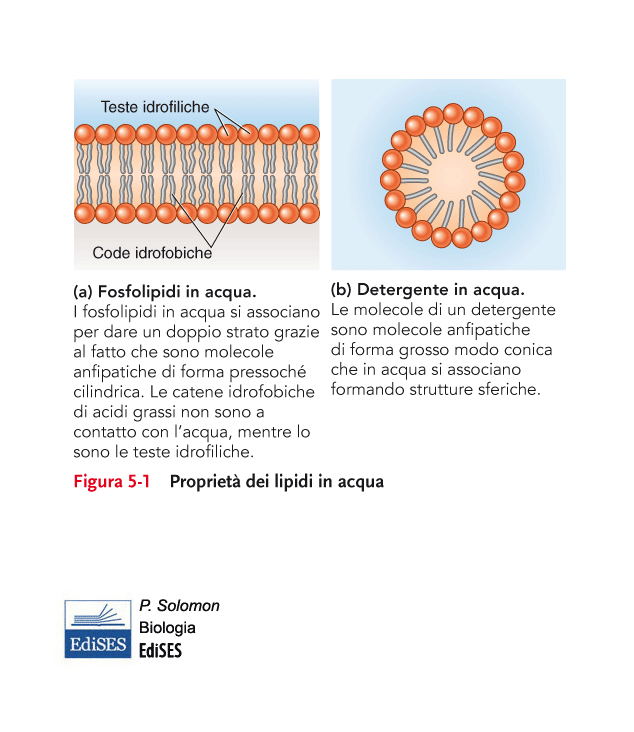 Membrane Cellulari
Proteine: le regine della membrana
A ciascuna delle tante funzioni della membrana cellulare corrispondono altrettante proteine transmembrana o periferiche.
Enzimi di catalisi
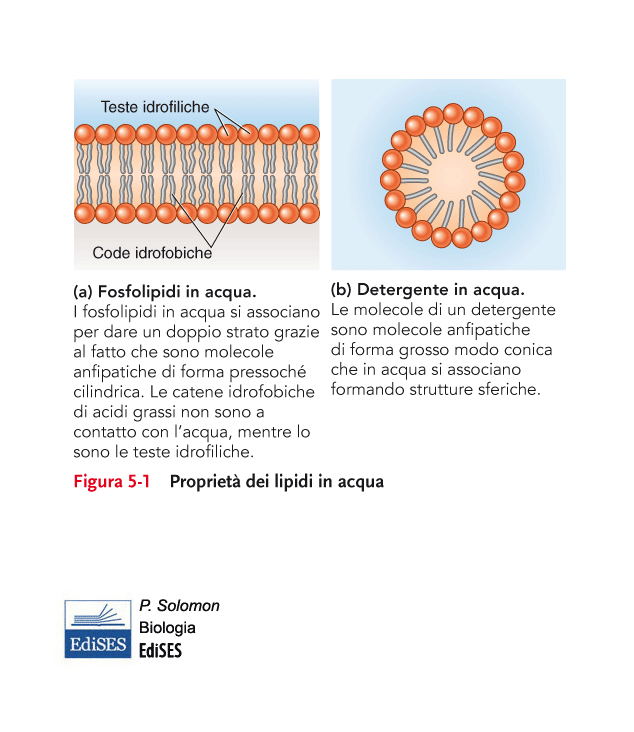 Membrane Cellulari
Proteine: le regine della membrana
A ciascuna delle tante funzioni della membrana cellulare corrispondono altrettante proteine transmembrana o periferiche.
Comunicazione e trasferimento segnale
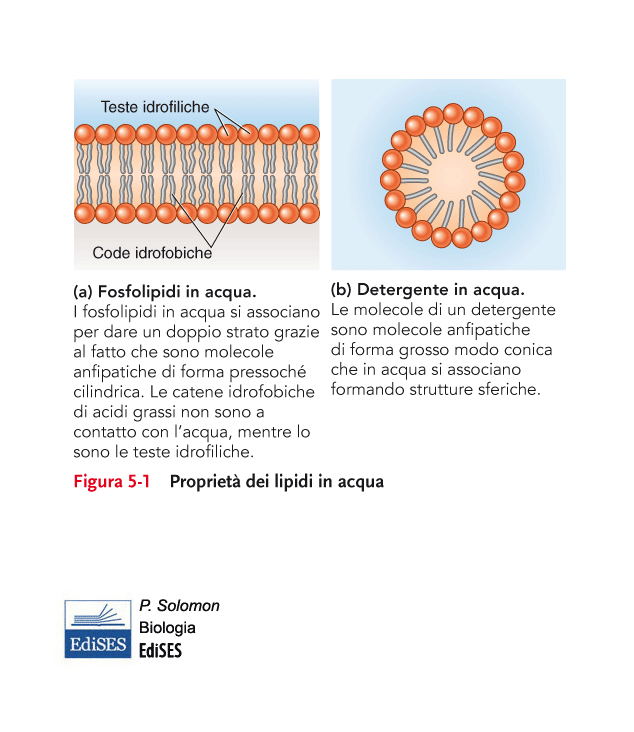 Membrane Cellulari
Proteine: le regine della membrana
A ciascuna delle tante funzioni della membrana cellulare corrispondono altrettante proteine transmembrana o periferiche.
Sistema di identificazione amico/nemico
(es. riconoscono i batteri per via delle loro proteine "aliene" sulla superficie (antigeni) e stimolano le difese)
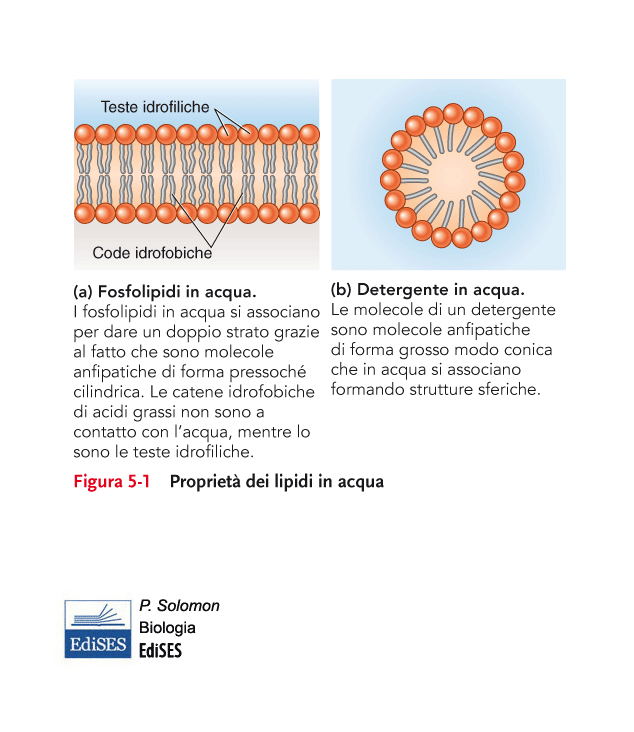 Membrane Cellulari
Proteine: le regine della membrana
A ciascuna delle tante funzioni della membrana cellulare corrispondono altrettante proteine transmembrana o periferiche.
Adesione tra cellule dello stesso tessuto
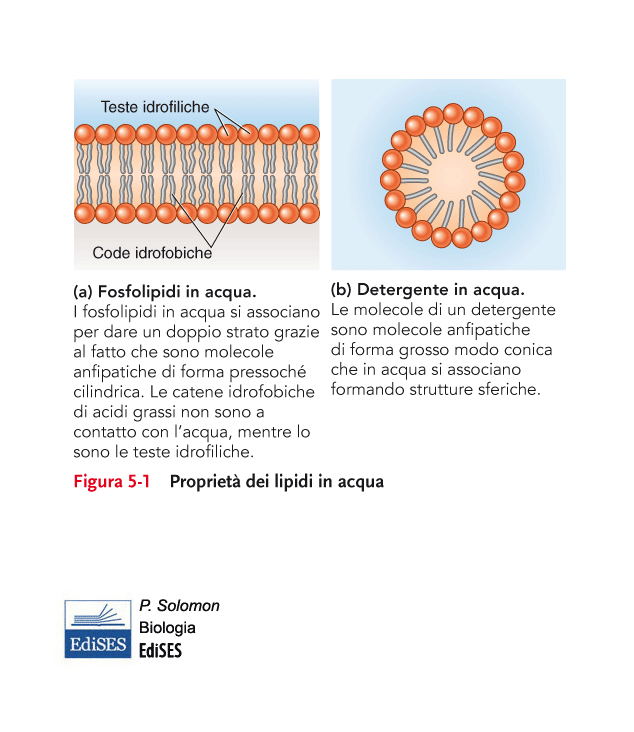 Membrane Cellulari
Quanto sono permeabili le membrane?
Un nodo focale delle membrane è che, a conti fatti, sono selettivamente permeabili:

Permeabile: passaggio libero

Impermeabile: passaggio impedito

Selettivamente permeabile: passaggio solo di alcune sostanze, ma non di tutte. 

Il tipo e la quantità di sostanze "contrabbandabili" sono funzione delle condizioni ambientali e delle necessità cellulari.
Membrane Cellulari
Quanto sono permeabili le membrane?
In generale il passaggio è libero per piccole molecole apolari come i gas sciolti in acqua, come O2, N2 e CO2. 

Anche l’acqua, benché polare, è sufficientemente piccola da intrufolarsi nelle temporanee interruzioni nella membrana stessa.
Membrane Cellulari
Quanto sono permeabili le membrane?
La membrana è altresì impermeabile nei confronti degli ioni di qualsiasi dimensione e della maggior parte delle molecole polari. 

Gli ioni sono importanti nella segnalazione cellulare ed in molti processi fisiologici come la contrazione muscolare, dipendente dalla rapida variazione della concentrazione citosolica del calcio.

Lo stesso discorso vale per i metaboliti tra cui gli amminoacidi.

Il loro rimanere intrappolati all’interno della cellula impedisce che si disperdano nell’ambiente.
Membrane Cellulari
Quanto sono permeabili le membrane?
In Biologia alla domanda: come si fa? Si risponde: con quale proteina?
Il trasporto di materiale polare da e per la cellula è estremamente controllato da proteine di trasporto che sono proteine transmembrana presenti in tutte le membrane biologiche. 

Le due principali tipologie sono le proteine carrier e le proteine canale.
Membrane Cellulari
Quanto sono permeabili le membrane?
Proteine carrier (per gli amici trasportatori): legano la molecola e subiscono cambiamenti conformazionali che permettono al complesso proteina-ligando di attraversare la membrana. 

L’operazione è definita trasporto mediato da carrier.
Membrane Cellulari
Quanto sono permeabili le membrane?
I trasportatori ABC (ATP-binding cassette) sono un gruppo di proteine carrier che sfruttano l’energia dovuta all’idrolisi dell’ATP per il trasporto di ioni, carboidrati, amminoacidi ed anche polipeptidi.  

Sono stati identificati 48 trasportatori negli esseri umani e mutazioni a carico di questi possono arrecare numerose patologie come, ad esempio, la fibrosi cistica e disordini neurologici.

Sono inoltre adibiti all’espulsione dalle cellule di strutture apolari come molti farmaci, e questo fatto deve essere tenuto conto nella posologia di farmaci antifungini, antibiotici e antitumorali.
Membrane Cellulari
Quanto sono permeabili le membrane?
Le proteine canale formano dei tunnel nella membrana detti pori. Questi sono controllati, nel senso che possono essere aperti o chiusi in seguito a stimoli elettrici, chimici e meccanici che inducono cambiamenti conformazionali nelle proteine.

L’acqua ed alcuni tipi di ioni sono trasportati da questi canali.

Un particolare tipo di queste proteine, le porine, sono costituite da foglietti β ripiegati a forma di barilotto. Tra queste le acquaporine sono dedicate al trasporto dell’acqua attraverso la membrana plasmatica, circa 1x109 al secondo.

In mammiferi rispondono agli stimoli esterni od ormonali e, ad esempio, riducono la disidratazione riportando l’acqua dai tubuli renali al circolo sanguigno.
Membrane Cellulari
Intermezzo: trasporto passivo
Prima di andare ad esaminare il trasporto attivo, il fulcro della trasmissione di materia attraverso la membrana plasmatica, va definito quello passivo.

Il trasporto passivo non richiede un dispendio di energia da parte della cellula, ed è un processo che avviene per diffusione.

- Diffusione semplice

- Diffusione facilitata
Membrane Cellulari
Intermezzo: trasporto passivo
La diffusione è un processo fisico basato su movimenti casuali originati dall’agitazione termica. In tutti gli stati della materia, anche quello solido, l’energia cinetica è tale da far muovere o vibrare le molecole.

In un liquido le molecole sono in grado di muoversi con maggiore libertà rispetto ad un solido, e questo è ancor più valido nei gas.

La conseguenza è che in questi due stati "meno vincolati" le molecole possono urtarsi tra loro e cambiare direzione casualmente (moto marinaio ubriaco)
Membrane Cellulari
Intermezzo: trasporto passivo: Diffusione
Benché una singola molecola non abbia direzioni predefinite, un gruppo di particelle tende a distribuirsi omogeneamente in tutto lo spazio a disposizione. Se così non fosse, nell’ambiente vi sarebbero almeno due regioni, una a maggiore concentrazione ed una a minore.
Questa differenza viene definita gradiente di concentrazione.
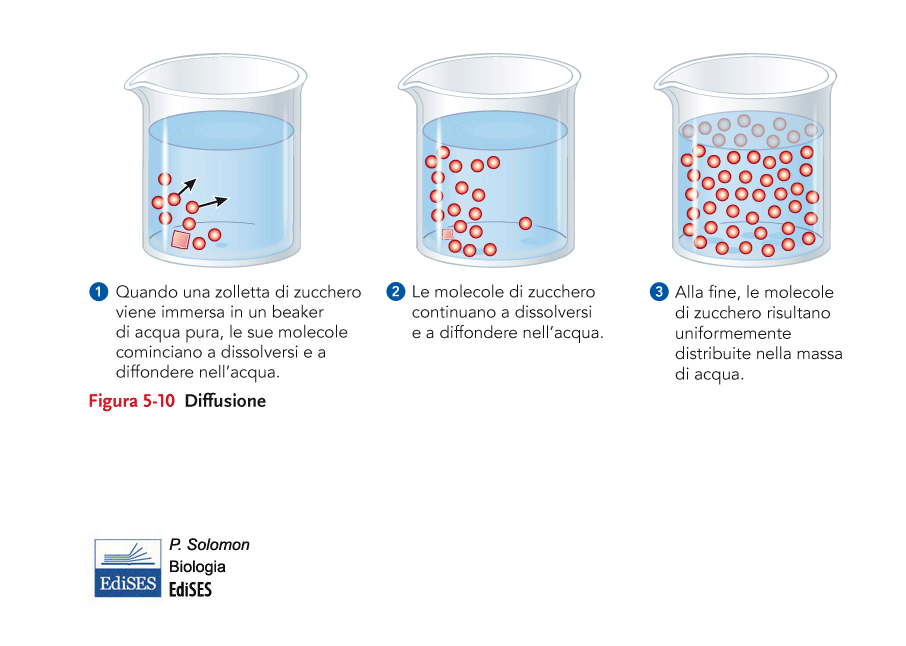 Membrane Cellulari
Intermezzo: trasporto passivo: Diffusione
Per diffusione le molecole si muovono globalmente dalla zona a concentrazione maggiore verso quella inferiore. Le singole molecole possono comunque andare in direzione opposta, ma lo spostamento netto è contro gradiente.
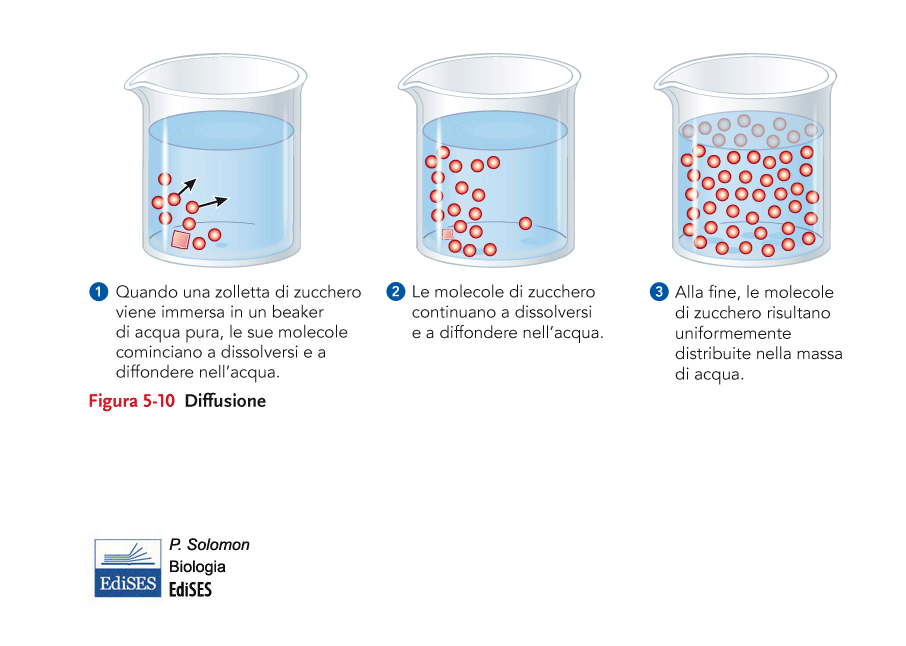 Membrane Cellulari
Intermezzo: trasporto passivo: Diffusione Semplice
La questione diventa più interessante quando poniamo all’interno del nostro recipiente una membrana permeabile.

Il risultato è un sistema con una concentrazione di soluto differente tra i due lati della membrana (inizialmente). Questo rappresenta una forma di immagazzinamento di energia potenziale.

L’energia viene rilasciata quando gli ioni o le molecole si spostano dalla regione a più alta concentrazione verso quella a minore concentrazione. Questo è pertanto un processo spontaneo (che non richiede impiego di energia per avvenire).
L’acqua è libera di passare attraverso la membrana
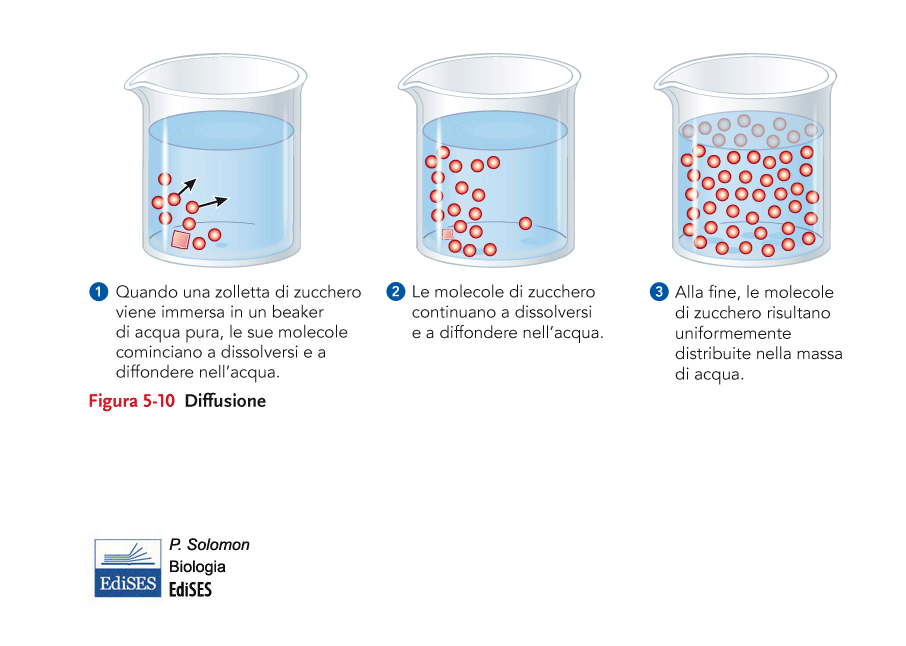 Membrane Cellulari
Intermezzo: trasporto passivo: Diffusione Semplice
La velocità di diffusione delle molecole dipende da numerosi fattori quali dimensioni, forma, carica elettrica e temperatura. All’aumentare di quest’ultima l’energia cinetica media aumenta, e le molecole diffondono più rapidamente.

Diverse molecole co-presenti nella stessa soluzione diffondono indipendentemente (fino ad un certo punto…). Se il sistema è chiuso, cioè non ha scambi di materia con l’esterno, si raggiunge un equilibrio dinamico tra le sue componenti nel quale queste sono distribuite uniformemente.

Non si raggiunge mai in un sistema biologico (a meno di morte... e nemmeno in quel caso...). Esempio: la CO2 prodotta dalla respirazione cellulare diffonde rapidamente dalla membrana plasmatica verso l’esterno, per poi essere portata via dal flusso sanguigno. Questo crea un costante gradiente di concentrazione.
Membrane Cellulari
Intermezzo: trasporto passivo: Diffusione Semplice
Nella diffusione semplice attraverso una membrana biologica, le piccole molecole di soluti apolari si muovono secondo il loro gradiente di concentrazione senza alcuna ostruzione.

La membrana non impedisce il loro movimento, e quindi non si viene a creare alcun tipo di energia potenziale.
Membrane Cellulari
Intermezzo: trasporto passivo: Osmosi
L’osmosi è una particolare accezione di diffusione in cui l’acqua attraversa una membrana selettivamente permeabile da una regione a concentrazione maggiore verso una a concentrazione inferiore.

Il soluto (es. zucchero o sale) non è invece in grado di attraversare la membrana, creando così una energia potenziale.
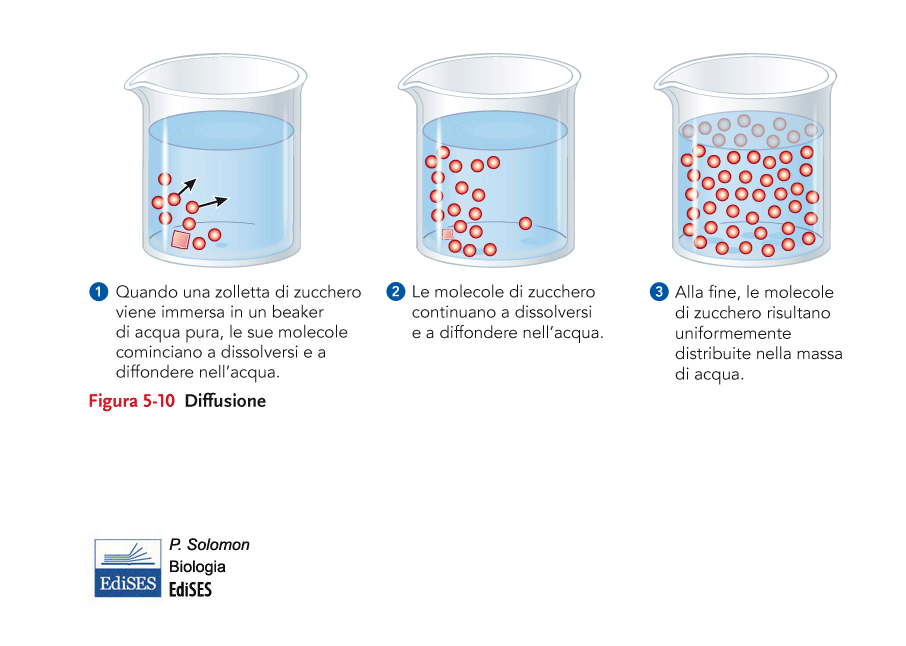 Membrane Cellulari
Intermezzo: trasporto passivo: Osmosi
Prendiamo un tubo ad U diviso a metà da una membrana selettivamente permeabile all’acqua, ma non al soluto (polare).

Da un lato viene posta acqua pura (destra) e dall’altra acqua e soluto (sinistra).

L’acqua in presenza del soluto è meno libera di muoversi in quanto deve solvatare le particelle polari e, pertanto, si comporta come se avesse una concentrazione effettiva minore.
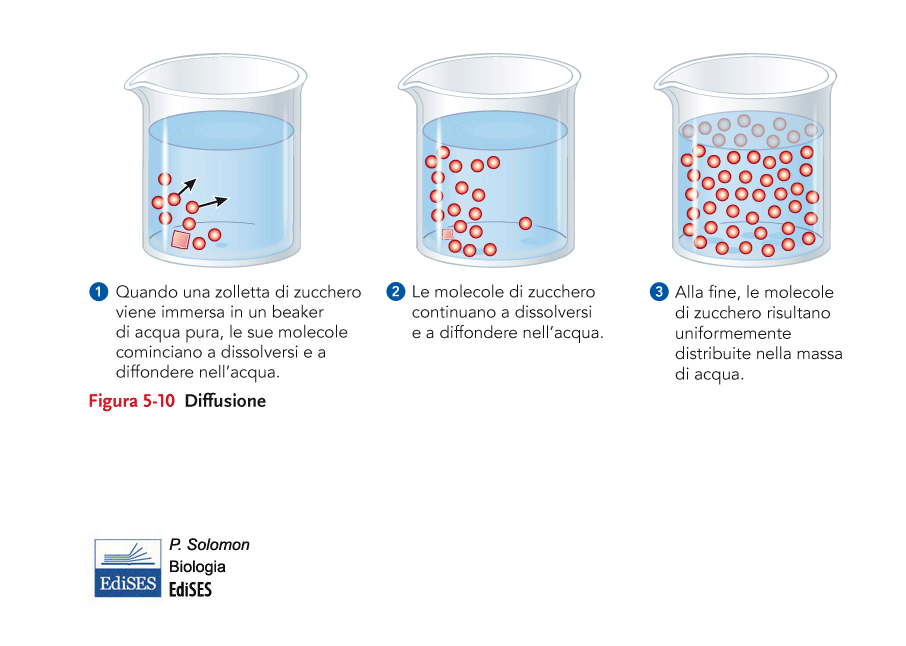 Membrane Cellulari
Intermezzo: trasporto passivo: Osmosi
Si crea pertanto un flusso di molecole d’acqua dal braccio con l’acqua pura verso quello con la soluzione. 

Tecnicamente la spinta sarebbe quella di portare a diluizione uniforme il soluto. Tuttavia non si può muovere per via della membrana e quindi si sposta l’acqua. Questa spinta crea un innalzamento della colonna di fluido della soluzione finché il suo peso non esercita una pressione pari a quella sviluppata dall’acqua pura sulla membrana.

Tale pressione è detta pressione osmotica.
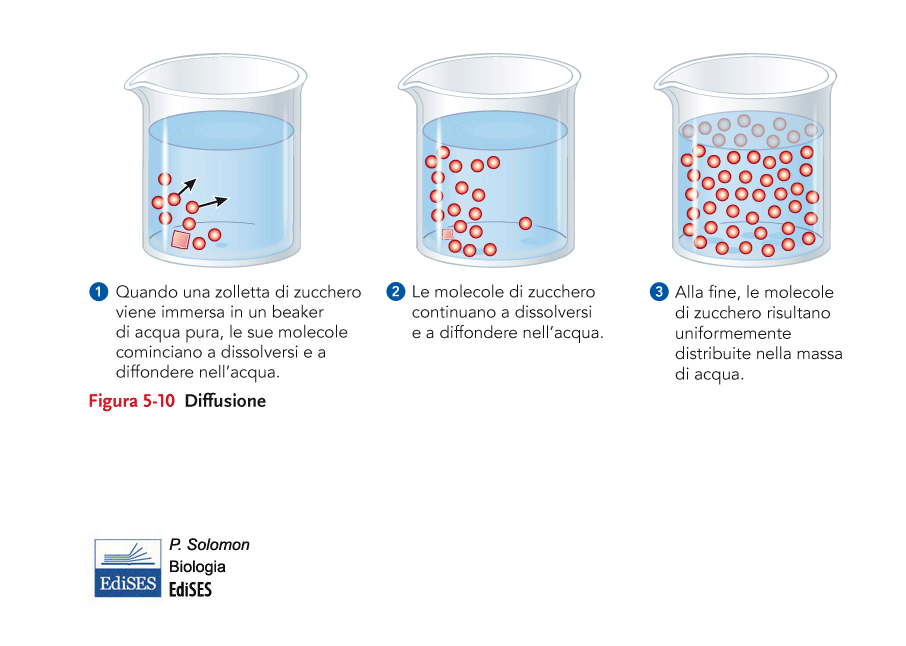 Membrane Cellulari
Intermezzo: trasporto passivo: Osmosi
Una soluzione con un’alta concentrazione di soluto ha un’alta pressione osmotica e viceversa.

Confrontandosi, due soluzioni possono essere isotoniche o una ipotonica (o ipertonica) rispetto all’altra.
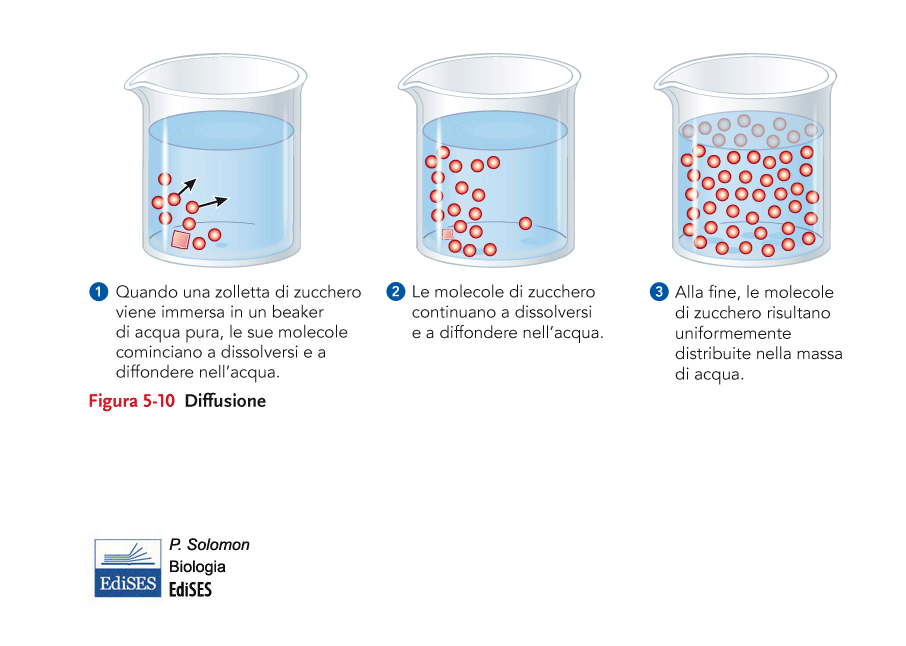 Membrane Cellulari
Intermezzo: trasporto passivo: Osmosi
Il citosol contiene numerosi soluti quali carboidrati, sali, amminoacidi ed altro ancora, conferendogli pertanto una cerca pressione osmotica. In base alla tonicità della cellula rispetto all’ambiente esterno si ha un passaggio di acqua. 

In una cellula immersa in un ambiente isotonico non vi sono trasporti di acqua in nessuna delle due direzioni. In generale il plasma umano ed il resto dei fluidi corporei sono isotonici rispetto alle cellule.

Una soluzione di cloruro di sodio allo 0,9% (per gli amici sale da cucina) è isotonica rispetto alle cellule umane e dei mammiferi, ed è definita soluzione salina fisiologica.
Isotonico: globuli rossi né raggrinziti né gonfi
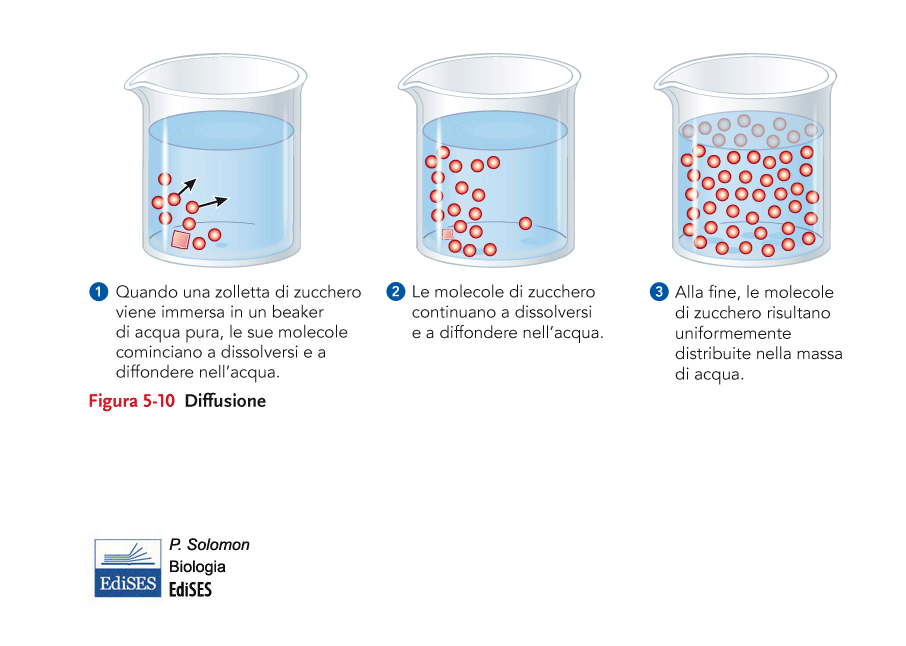 Membrane Cellulari
Intermezzo: trasporto passivo: Osmosi
Se i fluidi circostanti una cellula hanno una concentrazione salina superiore, si parla di una soluzione ipertonica. 

Immersa in una soluzione ipertonica, una cellula perde acqua e si raggrinzisce. I globuli rossi umani muoiono se immersi in una soluzione salina all’1,3%.
Ipertonico: globuli rossi raggrinziti
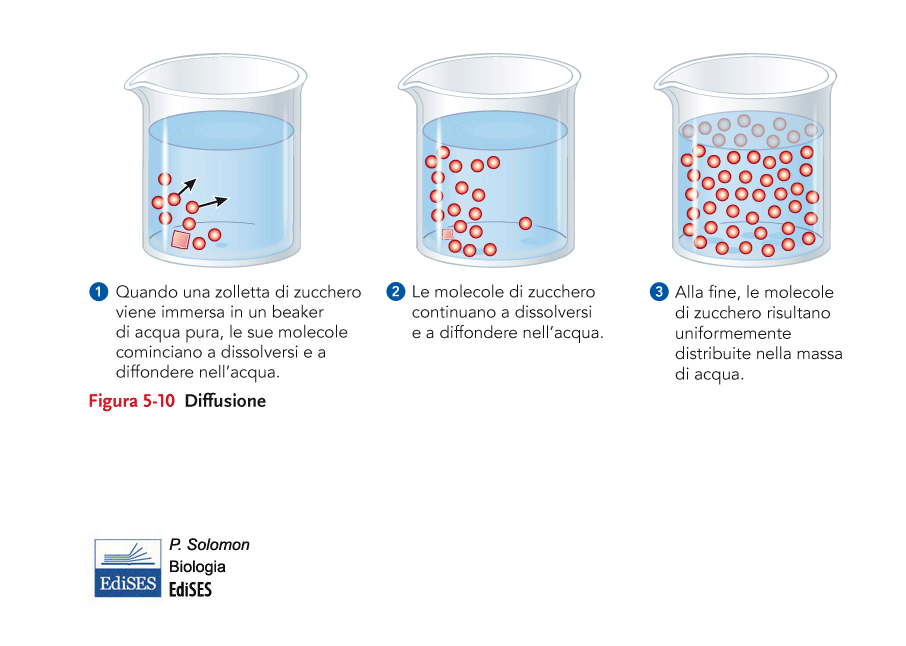 Membrane Cellulari
Intermezzo: trasporto passivo: Osmosi
Se i fluidi circostanti una cellula hanno una concentrazione salina inferiore, si parla di una soluzione ipotonica. 

Immersa in una soluzione ipotonica, una cellula ingloba acqua e si rigonfia. La membrana cellulare oltre un certo volume non è in grado di mantenere la pressione interna e scoppia (shock osmotico).

I globuli rossi umani subiscono questo effetto se immersi in una soluzione salina allo 0,6%.
Ipertonico: globuli rossi gonfi
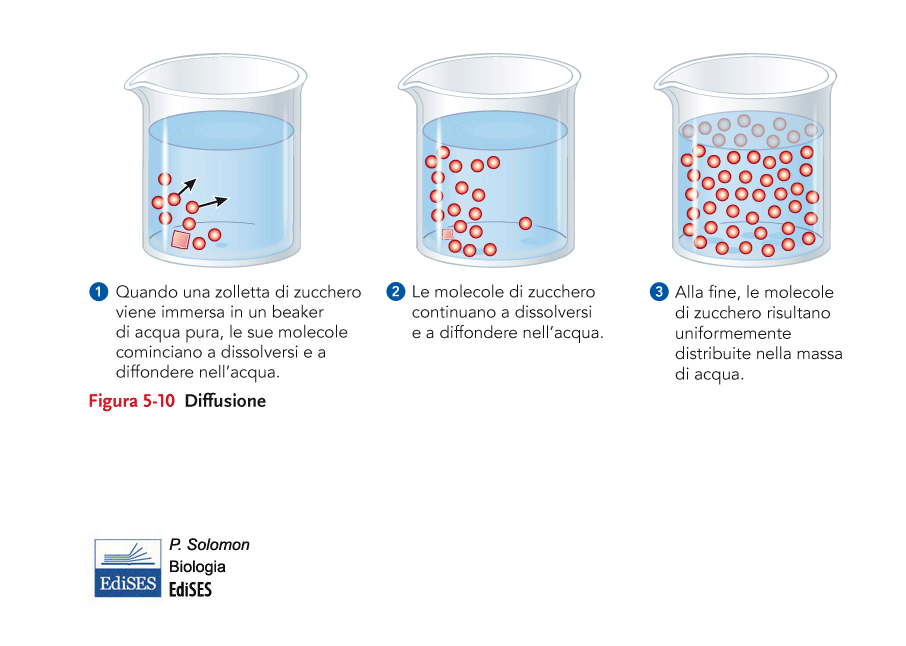 Membrane Cellulari
Intermezzo: trasporto passivo: Osmosi
Cellule che vivono naturalmente in ambienti ipotonici hanno sviluppato meccanismi di adattamento per prevenire un accumulo di acqua:

il Paramecium ed altri ciliati (membri del supergruppo dei Chromoalveolata) possiedono un vacuolo contrattile utilizzato per espellere l’eccesso di acqua.
Ipertonico: globuli rossi gonfi
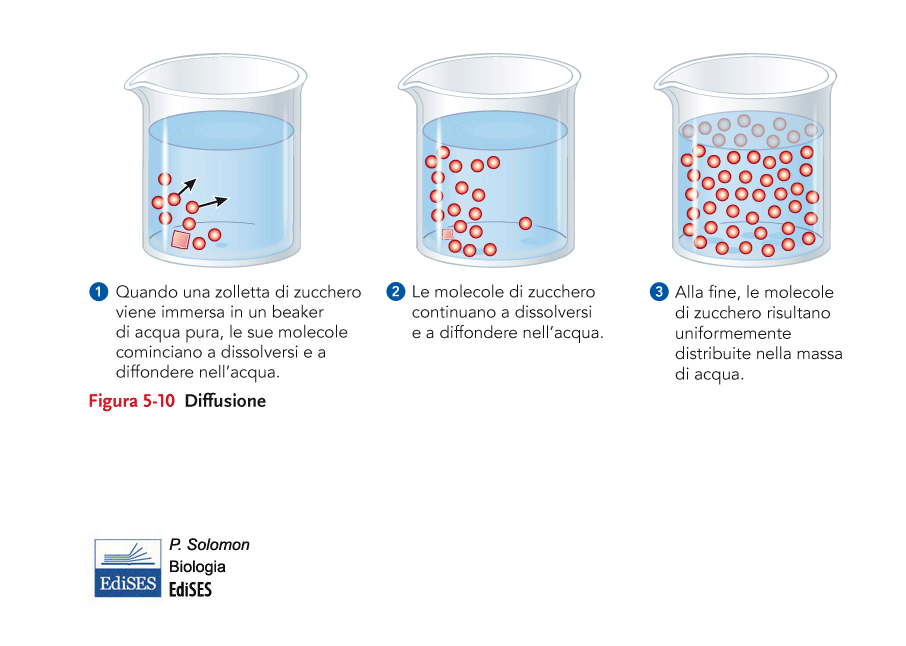 Membrane Cellulari
Intermezzo: trasporto passivo: Osmosi
Le cellule di molti procarioti, alghe, piante e funghi possiedono pareti cellulari relativamente rigide, in grado di stare in un mezzo fluido senza ledersi. Considerando le sostanze sciolte nel citosol, questo risulta essere ipertonico rispetto all’ambiente circostante.

L’acqua entra e si accumula nel vacuolo centrale facendolo espandere e, di conseguenza, distendendo l’intera cellula (pressione di turgore contro la parete cellulare).

Le pareti possono tendersi fino ad un certo punto oltre il quale si raggiunge uno stato stazionario in cui la cellula non si espande più, e non vi è movimento netto di molecole d’acqua.
Nota: la pressione di turgore fornisce sostegno alle piante non legnose.
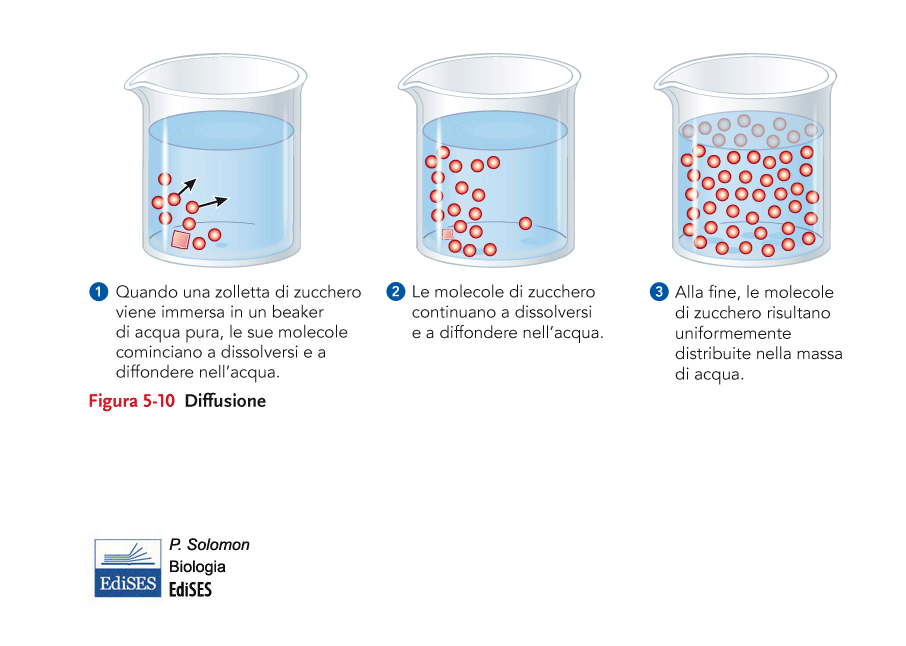 Membrane Cellulari
Intermezzo: trasporto passivo: Osmosi
Se una cellula dotata di parete cellulare viene posta in ambiente ipertonico, si ha in ogni caso fuoriuscita di acqua. 

Il suo contenuto si raggrinzisce e la membrana plasmatica si separa dalla parete cellulare per un processo detto plasmolisi.

(effetto insalata condita o terra inaridita dal sale)
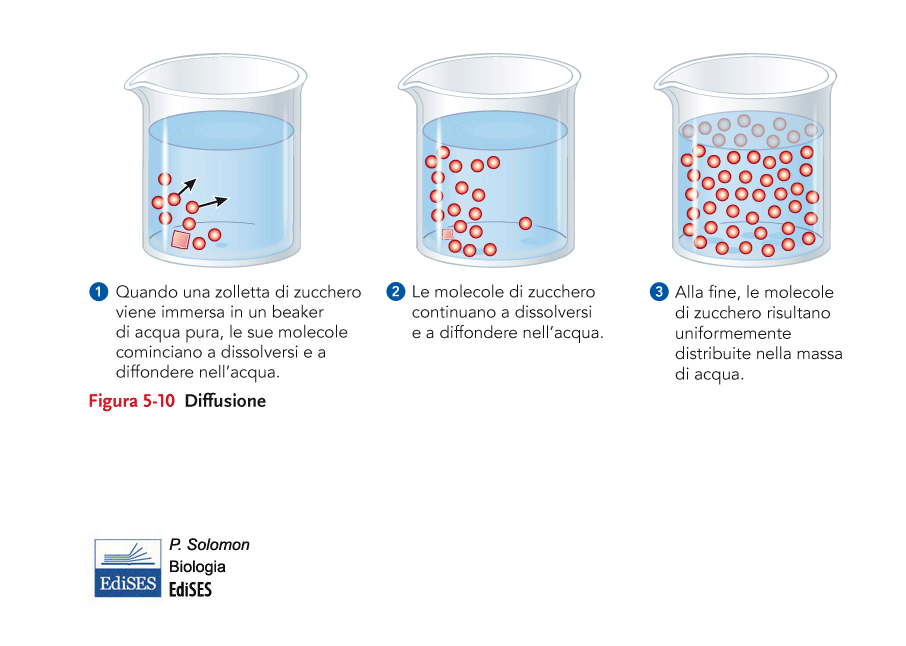 Membrane Cellulari
Diffusione facilitata
Nel processo di diffusione facilitata una specifica proteina di trasporto rende la membrana permeabile ad uno specifico soluto, il quale si muove liberamente ma sempre seguendo il gradiente di concentrazione.

Rispetto alla diffusione semplice si ha la presenza di un "buco" nella membrana, e a seconda del tipo di proteine carrier vi sono differenti meccanismi diffusivi.
Membrane Cellulari
Diffusione facilitata
La maggior parte delle proteine canale forma stretti canali che permettono il passaggio di specifici ioni secondo il loro gradiente.

Questi canali ionici sono definiti canali controllati in quanto possono essere aperti o chiusi in seguito a stimoli elettrici.

Una volta aperti, possono passare anche milioni di ioni al secondo.
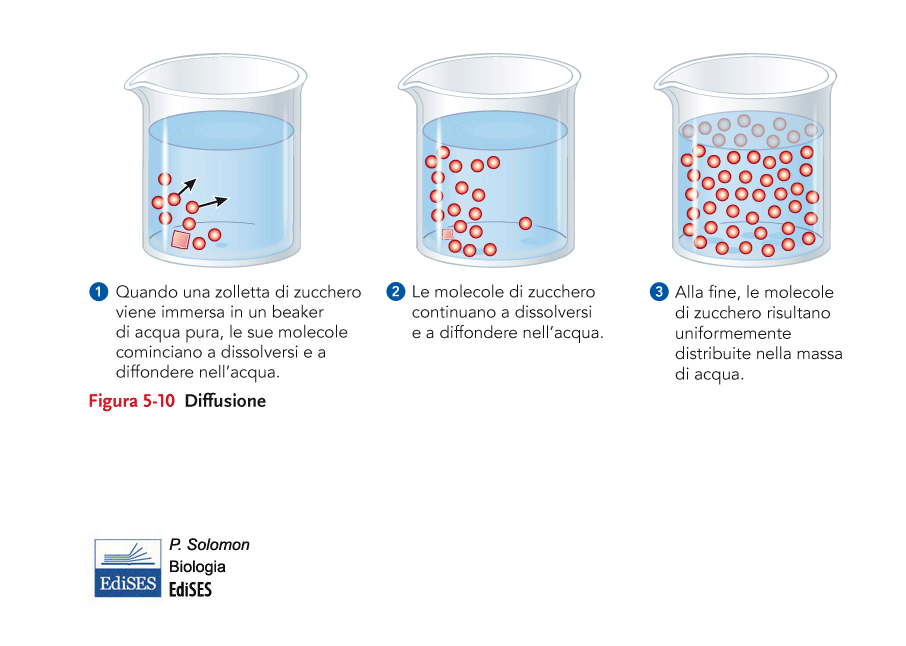 Membrane Cellulari
Diffusione facilitata
La situazione è più complessa nel caso delle proteine carrier: lo spostamento è più lento rispetto alle proteine canale in quanto richiede dei cambiamenti conformazionali: la proteina lega una o più molecole di soluto da un lato della membrana e cambiando forma la sposta dall’altro lato.
Esempio: Trasportatore del glucosio 1 (GLUT 1).
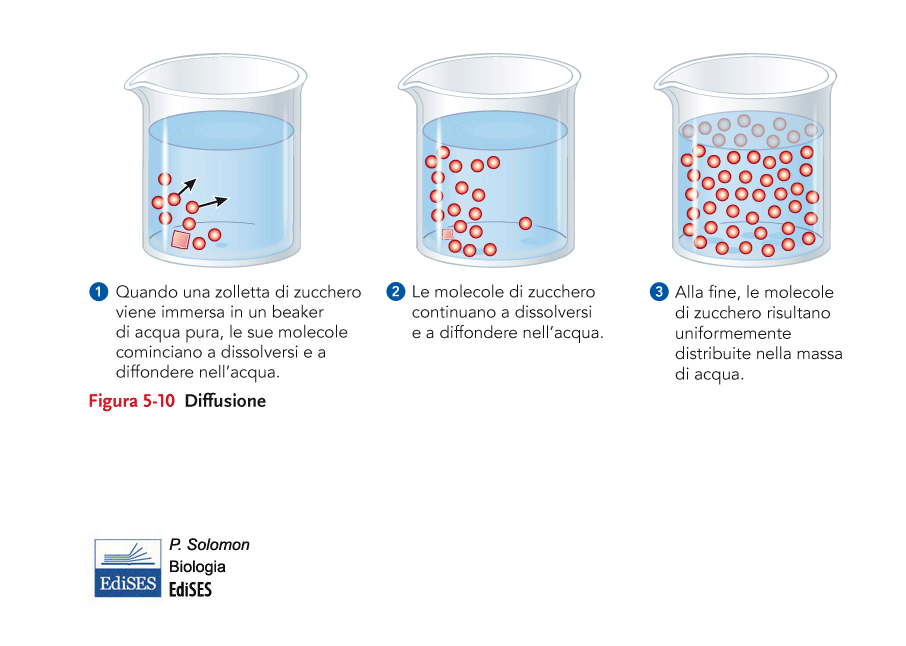 Membrane Cellulari
Diffusione facilitata
Ogni globulo rosso possiede circa 200000 GLUT 1 a livello della membrana plasmatica. La concentrazione del glucosio è maggiore nel sangue che non nelle cellule, e per tanto entra per diffusione secondo gradiente.

Il trasportatore ha l’effetto di aumentare la velocità di circa 50000 volte!
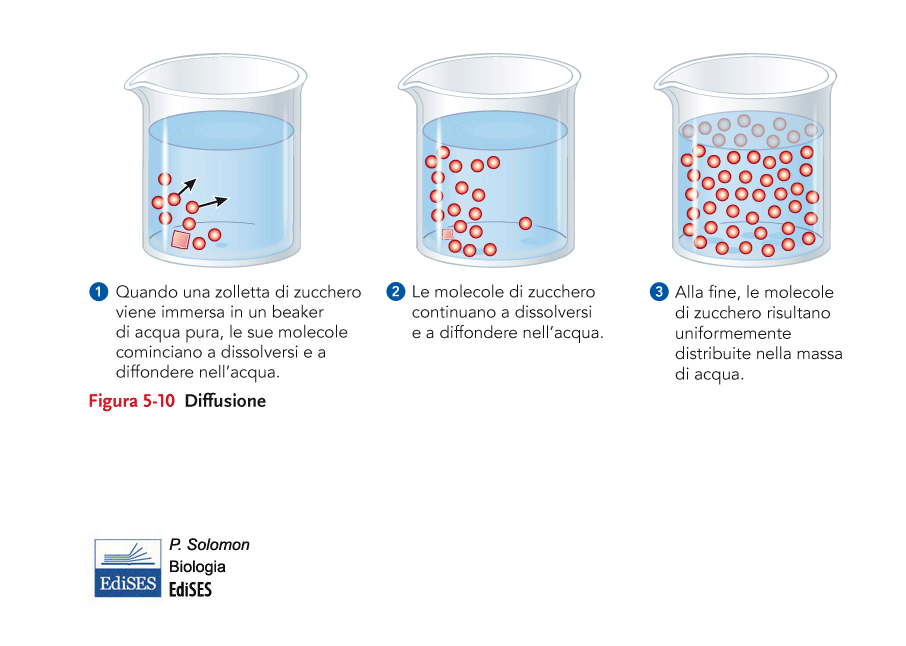 Membrane Cellulari
Diffusione facilitata
I globuli rossi mantengono bassa la concentrazione di glucosio interno trasformandolo in glucosio fosfato dotato di carica elettrica e quindi incapace di attraversare la membrana cellulare. 

Visto che è una molecola diversa dal glucosio puro, non contribuisce al suo gradiente di concentrazione e quest’ultimo continua ad entrare nella cellula.
La "moneta energetica" usata per la fosforilazione del glucosio è l’ATP.
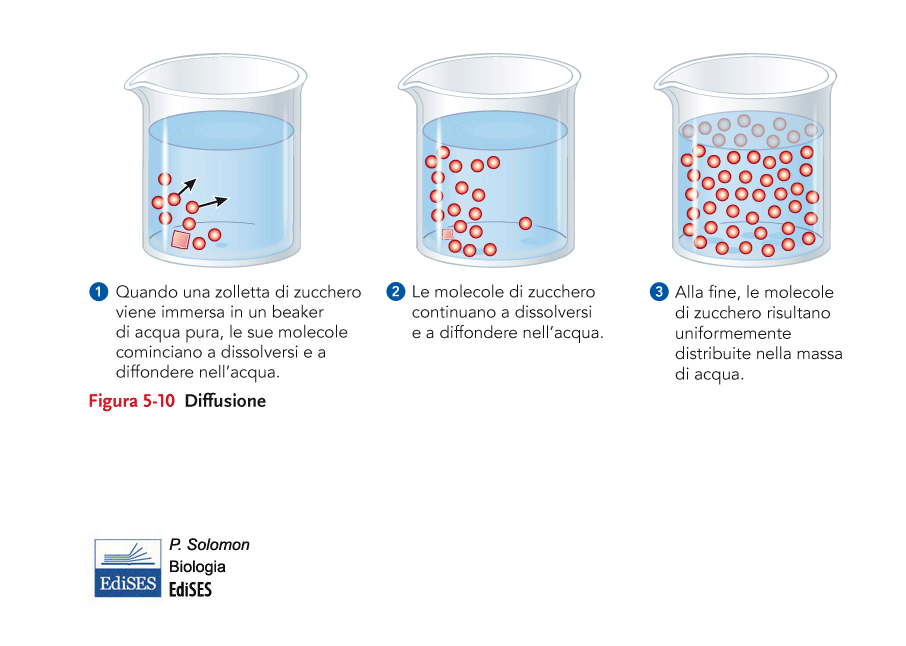 Membrane Cellulari
Diffusione facilitata
Il meccanismo di trasporto è stato studiato impiegando liposomi, vescicole artificiali di doppio strato fosfolipidico e proteine GLUT 1. 

Il glucosio interagisce (legame non covalente) con la superficie extracellulare della proteina la quale cambia conformazione. Questo cambio di conformazione spinge il glucosio verso l’estremità citoplasmica della proteina.
Una volta che questa si è separata, la proteina ripristina la conformazione iniziale ed è pronta a continuare il ciclo.
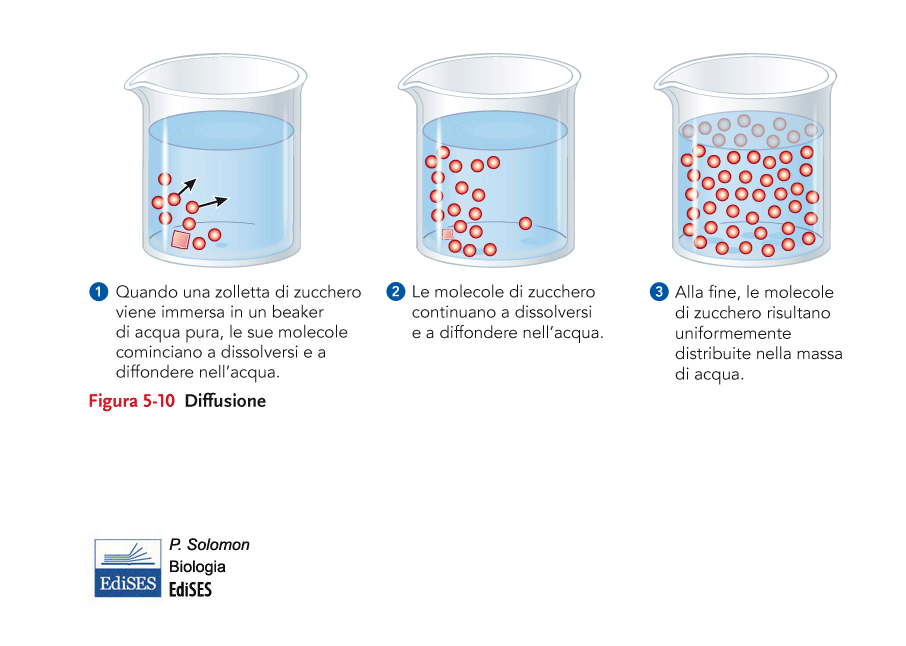 Membrane Cellulari
Diffusione facilitata
In generale tutte le proteine carrier vanno incontro a modifiche conformazionali quando si legano con i rispettivi substrati (e non solo questo tipo di proteine…). In generale le loro velocità massime si aggirano tra i 100 e i 10000 ioni al secondo.

A differenza delle proteine canale (sostanzialmente dei buchi nella membrana selettivamente permeabili), le proteine carrier vanno incontro a saturazione ad alte concentrazioni di substrati in quanto ogni cellula ha un numero limitato di questi trasportatori.
Membrane Cellulari
Diffusione facilitata
Anche nel caso di una diffusione facilitata vi è uno scotto energetico da pagare. Dato che vi è un movimento netto di materia, a prescindere bisogna investire energia per mantenere costante il gradiente come avviene nel caso della GLUT 1, con la spesa di una molecola di ATP per ogni glucosio trasportato nella cellula.
Membrane Cellulari
Diffusione attiva
Le cellule possono essere costrette a trasportare soluti contro gradiente nel caso in cui, piuttosto frequente, queste sostanze siano necessarie a concentrazioni superiori a quelle esterne.

Sia la diffusione che il trasporto attivo richiedono dispendio di energia (chimica) che alimenti il processo.

Un trasporto attivo pompa materiali da una zona a bassa concentrazione verso una ad alta concentrazione. L’energia immagazzinata in questo gradiente lavora contro questa operazione.

Spesso viene accoppiata una modifica conformazionale della proteina carrier al consumo di una molecola di ATP (accoppiamento diretto). In altri casi si può avere un trasporto attivo indiretto, in cui un gradiente di concentrazione fornisce l’energia per il cotrasporto di un’altra sostanza, come uno ione.
Membrane Cellulari
Diffusione attiva
Un esempio è la pompa sodio-potassio. Questa pompa è un trasportatore ABC (ATP-binding cassette) ubiquitario nelle membrane plasmatiche delle cellule animali.
Questo trasportatore usa l’energia derivante dall’idrolisi dell’ATP per pompare ioni sodio all’esterno della cellula, e ioni potassio all’interno.

Lo scambio è sbilanciato: 3 Na+ contro 2 K+

Il risultato di questo sbilancio è che la membrana cellulare risulta polarizzata in quanto vi è un eccesso di cariche negative all’interno della cellula.
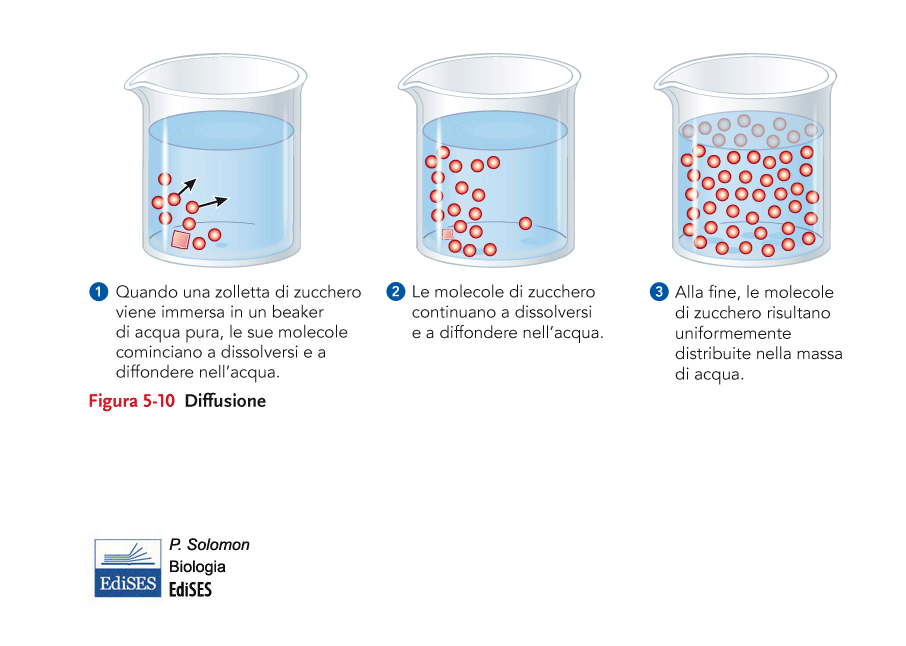 Membrane Cellulari
Diffusione attiva
Questo potenziale di membrana è mantenuto dall’attività della pompa, ed è di fondamentale importanza per diverse reazioni metaboliche. Dato dai due lati della membrana vi sono sia differenze di concentrazione che di carica elettrica, il gradiente viene definito elettrochimico.
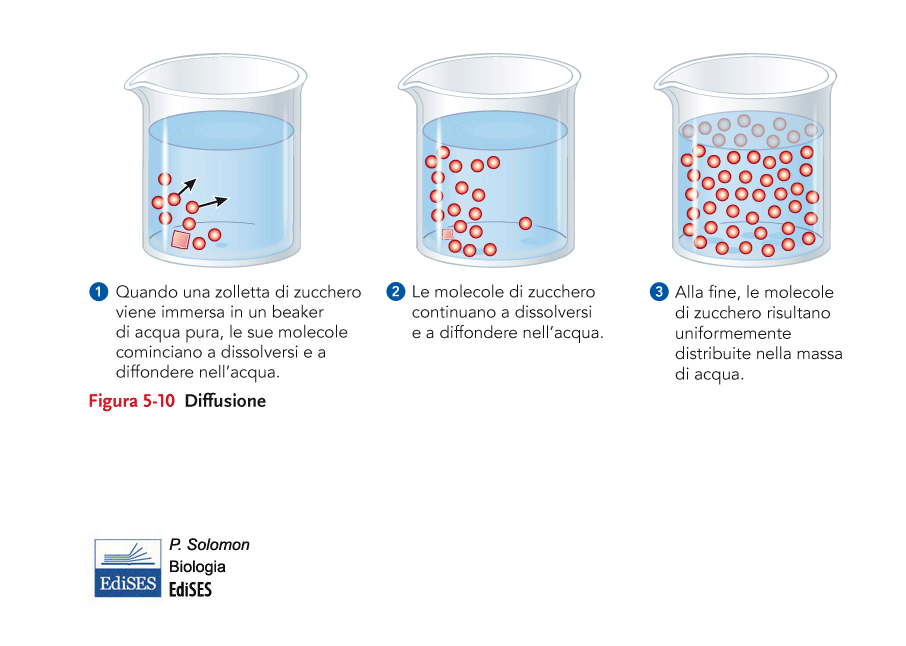 Membrane Cellulari
Diffusione attiva
Questi gradienti rappresentano una forma di immagazzinamento di energia da utilizzare per altri meccanismi di trasporto. Nelle cellule nervose, circa il 25% del loro intero fabbisogno energetico è destinato al funzionamento di queste pompe.

Tutte le pompe ATP-dipendenti sono proteine transmembrana i cui cambiamenti conformazionali richiedono l’uso di ATP per essere fosforilate, e che ritornano alle condizioni di partenza in seguito al rilascio del gruppo fosfato.
Membrane Cellulari
Diffusione attiva
Altre pompe sono presenti in altre specie viventi in quanto il potenziale elettrochimico di membrana è universale: cellule di batteri, funghi e piante utilizzano pompe protoniche per trasportare protoni (ioni idrogeno) dal citoplasma verso l’esterno.
A parte le specie chimiche coinvolte, il risultato è un aumento delle specie cariche negativamente sulla faccia citosolica della membrana.

Alcuni batteri, i mitocondri ed i cloroplasti sono in grado di impiegare pompe protoniche per la sintesi di ATP. Sfruttano l’energia dovuta alla scissione degli alimenti per stabilire gradienti di concentrazioni protonici, e la sintesi avviene quando, via carrier, gli idrogeni si spostano in zone a più bassa concentrazione.
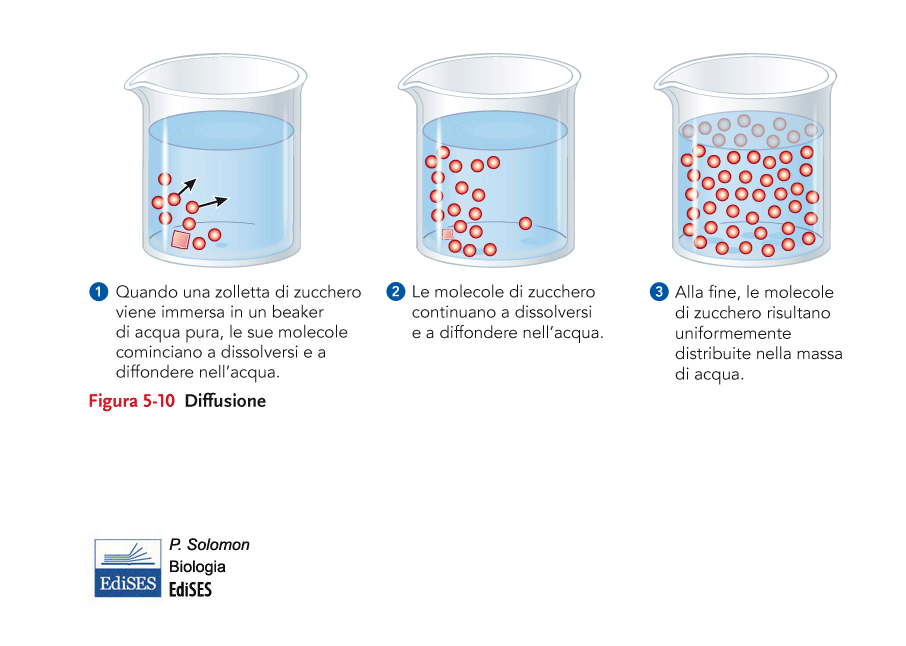 Membrane Cellulari
Diffusione attiva
Negli animali le pompe ioniche hanno inoltre il ruolo di, ad esempio, equilibrare la pressione osmotica del citoplasma a seconda dell’ambiente esterno in quanto alterando la distribuzione ionica, una cellula è in grado di dirigere il flusso dell’acqua sfruttando l’osmosi.
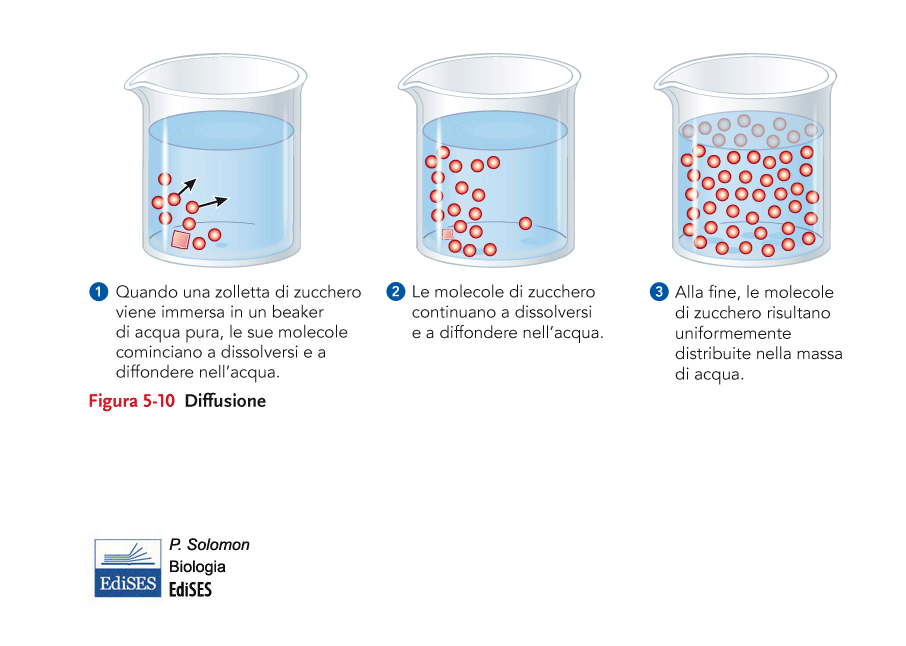 Membrane Cellulari
Sistemi di cotrasporto
Mentre alcune proteine carrier sono in grado di trasportare una sola specie molecolare in una sola direzione (uniporto, come GLUT 1), alcune sono in grado di trasportare due sostanze contemporaneamente. Questo trasporto simultaneo è definito simporto nel caso in cui la direzione sia la medesima, oppure antiporto nel caso in cui i flussi vadano in direzioni opposte (es. pompa sodio-potassio).
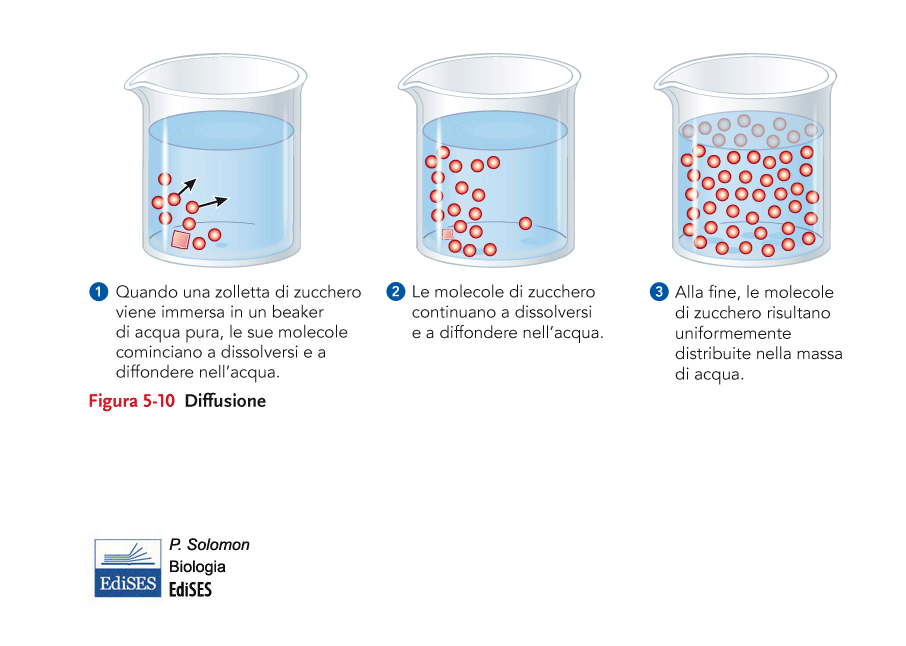 Membrane Cellulari
Sistemi di cotrasporto
I sistemi di cotrasporto muovono i soluti mediante trasporto attivo indiretto, con il gradiente di concentrazione del primo soluto generando l’energia per il trasporto del secondo. Ovviamente è necessario dell’ATP per far innescare il fenomeno (i.e. generare il primo gradiente di concentrazione).
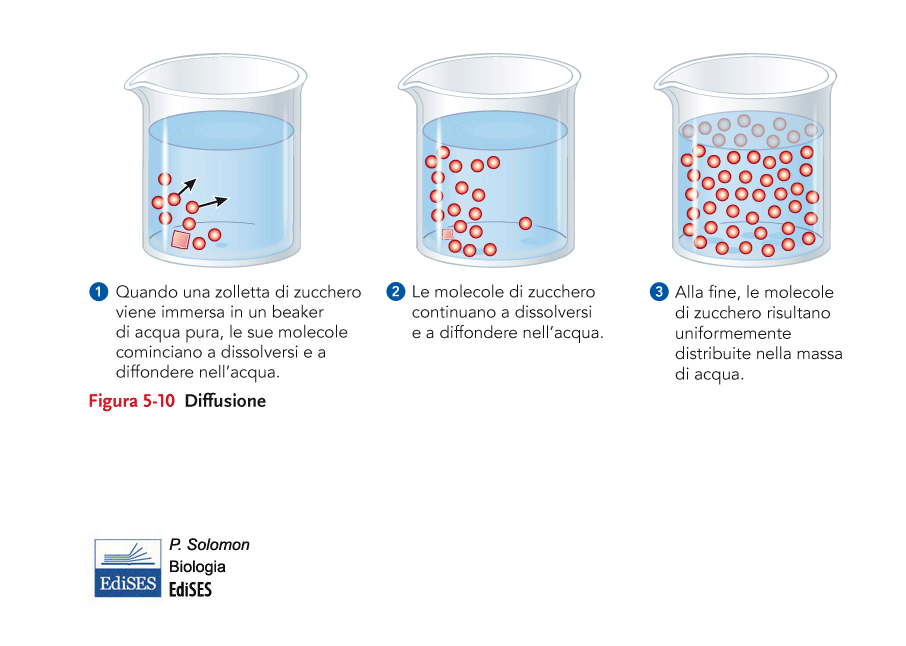 Membrane Cellulari
Sistemi di cotrasporto
Generalmente, una proteina trasporta un soluto contro il suo gradiente di concentrazione, e trasporta ioni come sodio, potassio o idrogeno secondo gradiente. 
Esempio: meccanismo di cotrasporto sodio-glucosio. 
Le pompe sodio-potassio mantengono un costante gradiente di concentrazione di sodio. In questo caso il sodio entra (calando il gradiente elettrochimico) e la variazione di energia permette l’ingresso di glucosio contro gradiente.
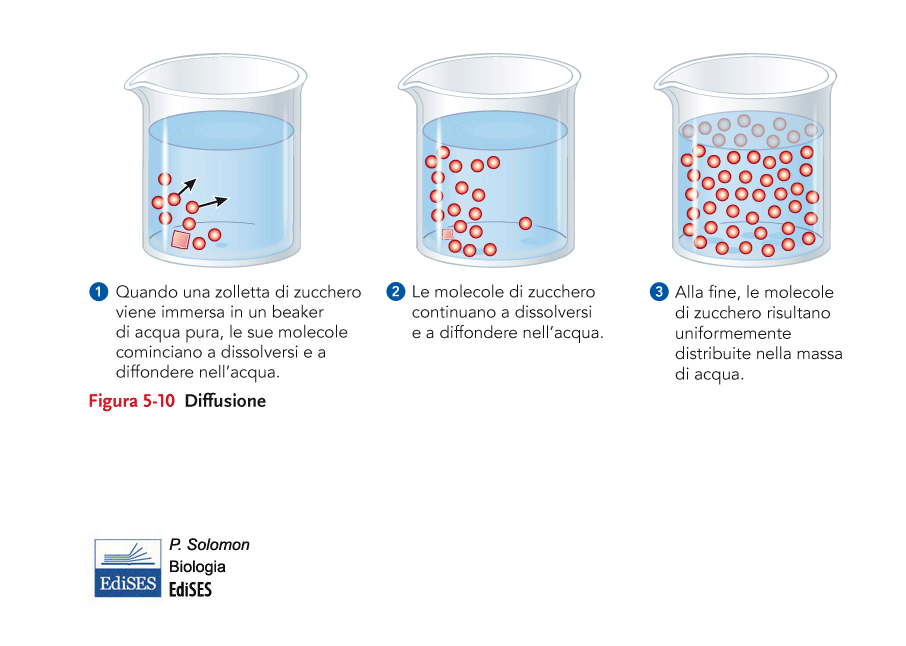 Membrane Cellulari
Esocitosi ed endocitosi
Materiali di grandi dimensioni (es. macromolecole, frammenti di cibo o cellule intere) devono poter entrare e/o uscire dalle cellule. Le cellule usano pertanto processi di esocitosi ed endocitosi, che, analogamente al trasporto attivo, richiedono dispendio di energia.
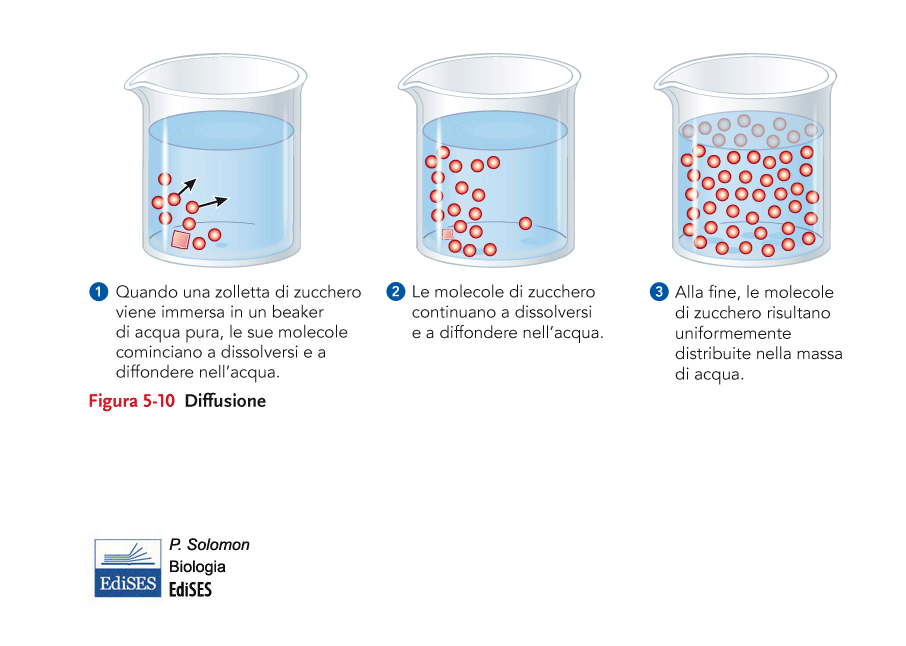 Membrane Cellulari
Esocitosi ed endocitosi
Nel fenomeno di esocitosi la cellula espelle materiali di scarto o secrezioni (es. ormoni) mediante la fusione di vescicole con la membrana plasmatica. Mentre le sostanze vengono espulse, la vescicola viene inglobata nella membrana (ed è anche il meccanismo di accrescimento di questa.
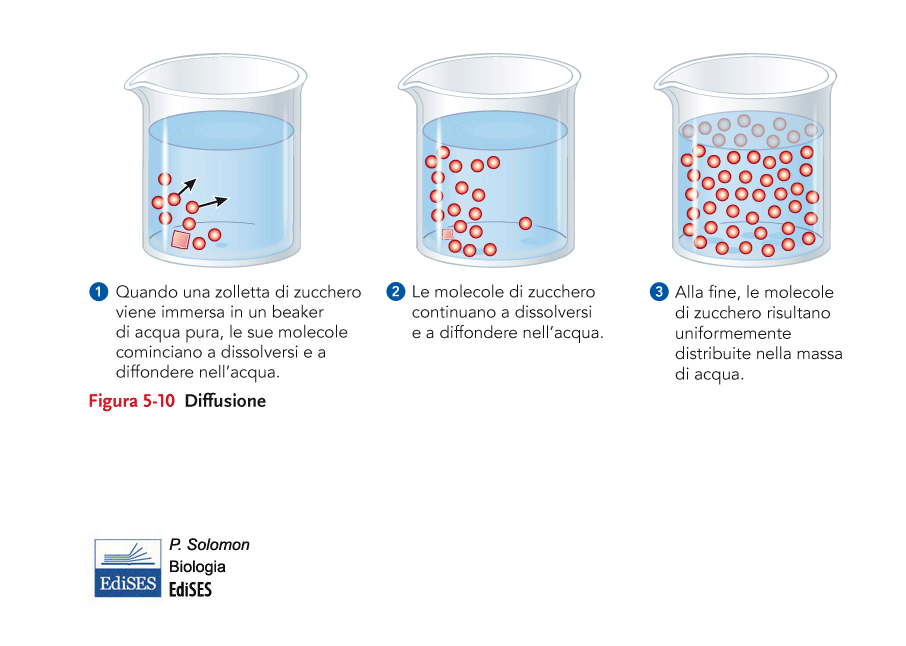 Membrane Cellulari
Esocitosi ed endocitosi
Esistono differenti forme di endocitosi, processi con cui la cellula importa materiali.

Fagocitosi,

Pinocitosi,

Endocitosi mediata da recettori.
Membrane Cellulari
Esocitosi ed endocitosi
Nel caso della fagocitosi, le cellule ingeriscono grandi particelle solide, come fanno sia i protisti che, ad esempio, i globuli bianchi nel sangue. Durante l’ingestione si forma un ripiegamento della membrana per includere il bersaglio.
Quando la membrana ha circondato completamente la particella questa si fonde e sul posto si presentano lisosomi con enzimi digestivi.
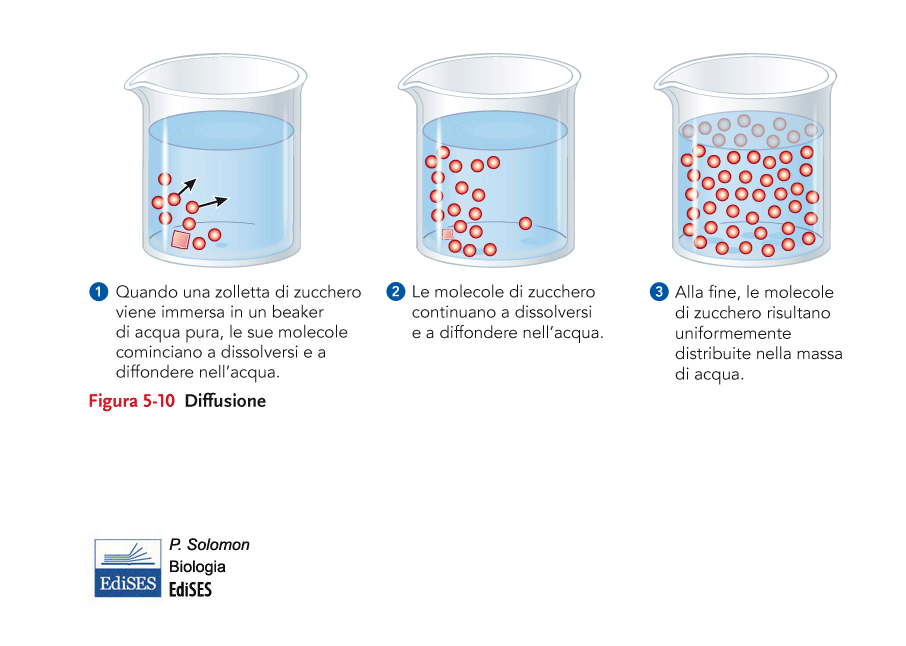 Membrane Cellulari
Esocitosi ed endocitosi
Nel caso della pinocitosi la cellula assorbe materiale liquido che vengono prima intrappolate e poi circondate dalla membrana plasmatica. Queste vescicole si staccano dalla superficie e gradualmente "svuotate" nel citosol.
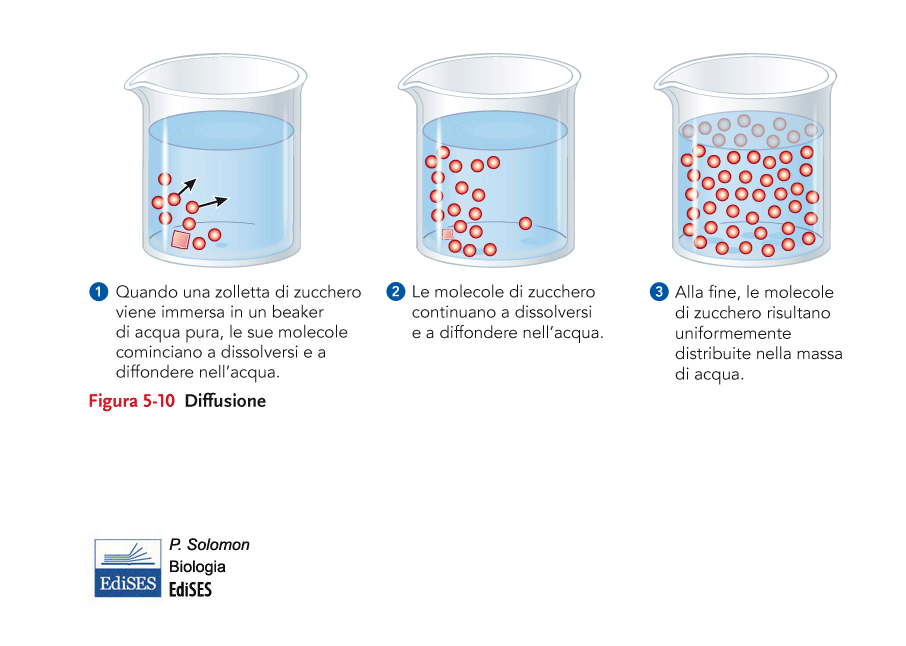 Membrane Cellulari
Esocitosi ed endocitosi
Nel fenomeno dell’endocitosi mediata da recettore, specifiche macromolecole si legano a proteine recettoriali poste sulla membrana della cellula, come avviene nel caso dell’assorbimento del colesterolo ematico. 

Il colesterolo è trasportato nel sangue come componente di particelle dette LDL, lipoproteine a bassa densità. (Nobel 1985 per intenderci..)

Quando una cellula richiede colesterolo (es. per sintetizzare ormoni) produce recettori per le LDL, che si concentrano in zone dette fossette rivestite. Ciascuna fossetta, posta sulla membrana plasmatica, è ricoperta da una proteina, la clatrina. LDL sono i ligandi della clatrina, e una volta in interazione inizia un processo di endocitosi, dando origine ad una vescicola rivestita. La vescicola priva di rivestimento si fonde ad un endosoma e i recettori vengono riciclati. L’endosoma, invece, si fonde con un lisosoma primario.
Membrane Cellulari
Esocitosi ed endocitosi
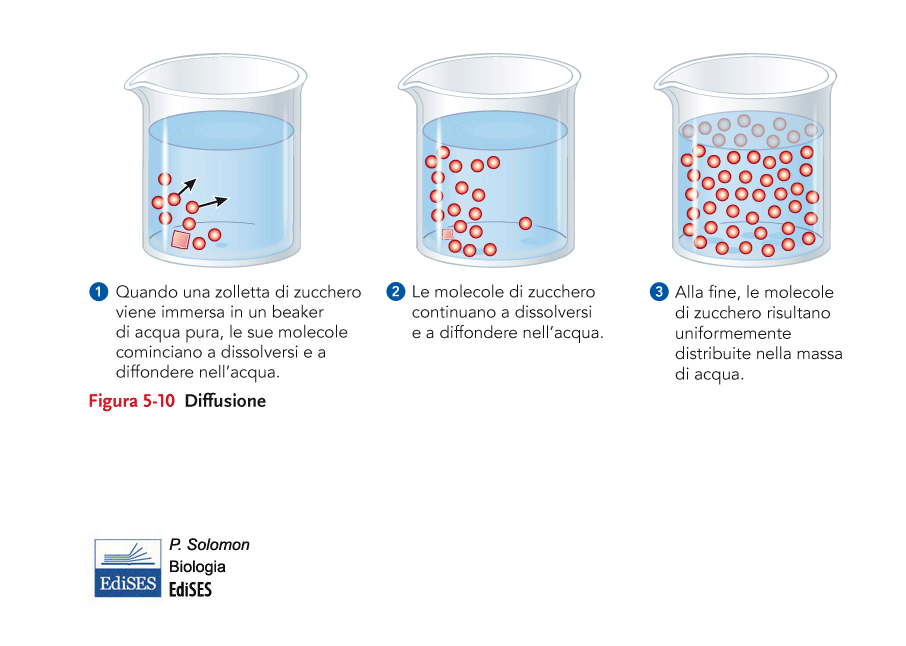 Membrane Cellulari
Esocitosi ed endocitosi
NOTA!

I meccanismi recettoriali sono il pane quotidiano della farmacologia: una molecola non è bioattiva perché ha, ad esempio una attività antiossidante, ma perché ne ha una recettoriale!
Membrane Cellulari
Giunzioni cellulari
Quando le cellule sono presenti in gruppi organizzati in contatto tra loro (come nei tessuti) le proteine di membrana assolvono una ulteriore funzione: permettere di formare connessioni tra le cellule per:

Impedire il passaggio di materiale,

Stabilire rapida comunicazione,

Garantire stabilità strutturale.
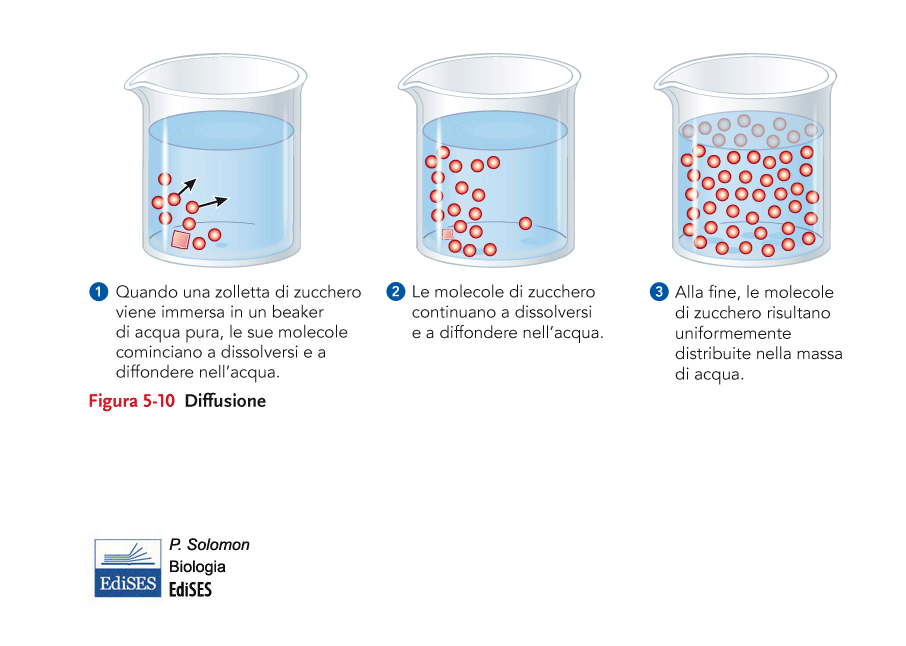 Membrane Cellulari
Giunzioni cellulari
Le cellule animali sono connesse con giunzioni:

Ancoranti,

Serrate,

comunicanti;

Mentre quelle vegetali sono connesse da plasmodermi.
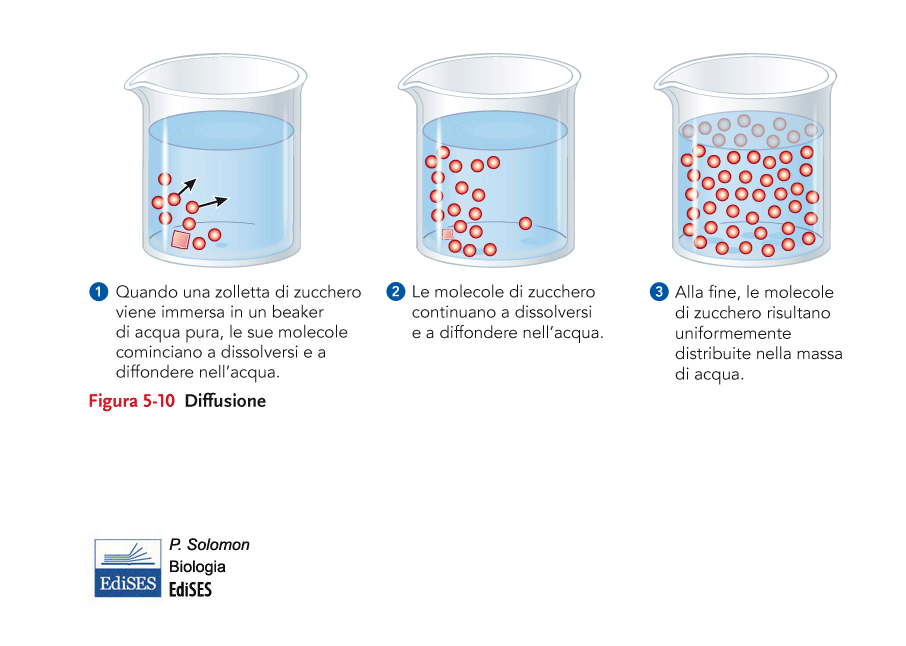 Membrane Cellulari
Giunzioni cellulari ancoranti
Prendiamo come modello le cellule epiteliali. Queste sono saldamente ancorate tra loro da giunzioni ancoranti. Questo tipo di giunzioni non influenza il passaggio di materiali e sono di due tipi:

Desmosomi,

Giunzioni aderenti.
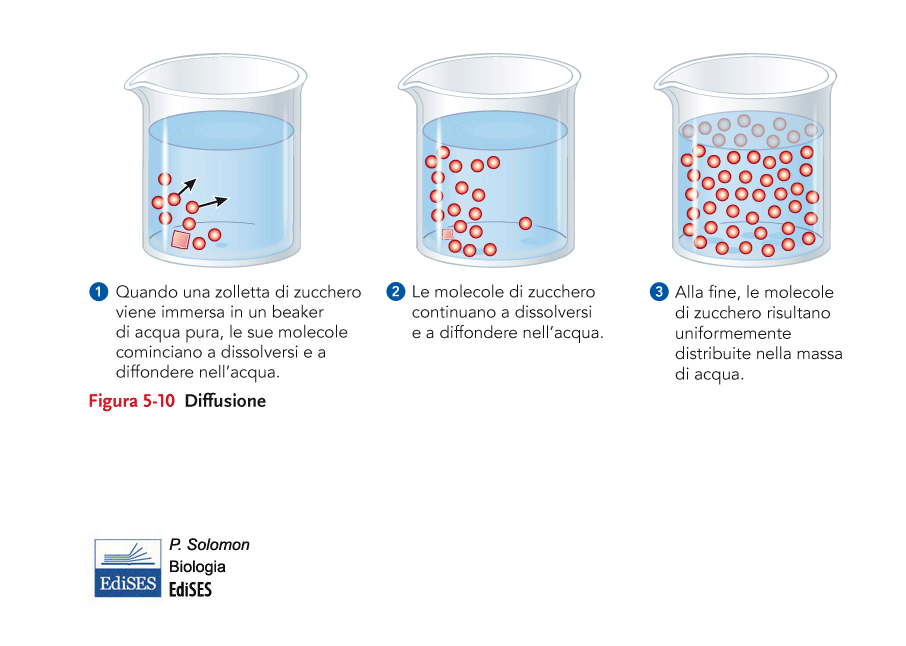 Membrane Cellulari
Giunzioni cellulari ancoranti
I desmosomi sono punti di aggancio tra cellule in modo da formare strati resistenti, ma che comunque risultano in grado di far passare delle sostanze.
Un desmosoma è costituito da regioni di materiale denso associato al lato citosolico delle membrane delle cellule adiacenti e da filamenti proteici che li congiungono.

Sono ancorati al sistema intracellulare dai filamenti intermedi per poter distribuire lo stress meccanico.
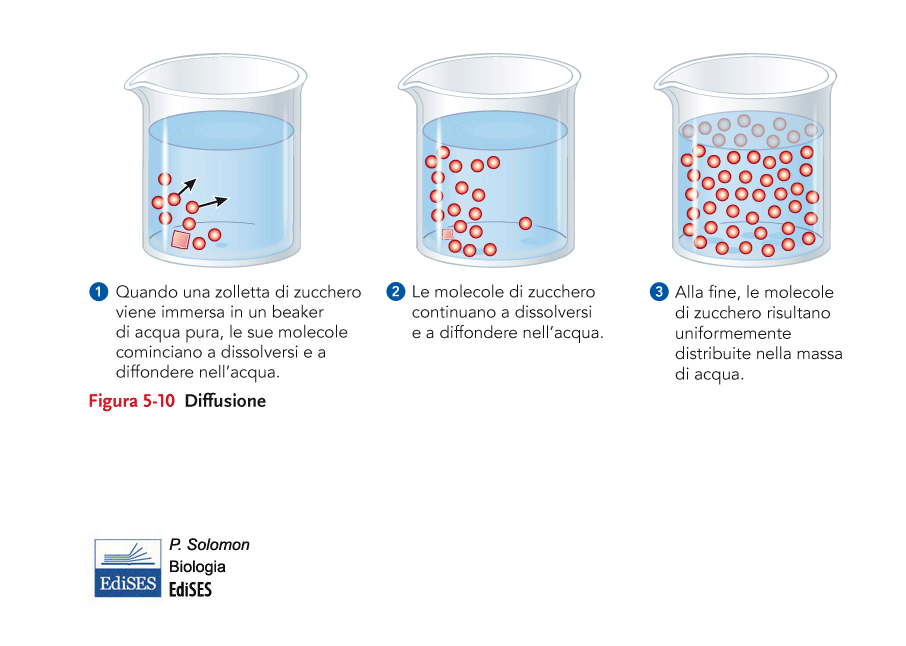 Membrane Cellulari
Giunzioni cellulari ancoranti
Le giunzioni aderenti cementano le cellule limitrofe grazie a proteine, le caderine, che si connettono al citoscheletro mediante una vera e propria cintura.

Dato che ricoprono la superficie delle cellule, le caderine rappresentano un sistema potenziale per la trasmissione dei segnali dall’esterno all’interno della cellula.
Membrane Cellulari
Giunzioni cellulari serrate
Le giunzioni serrate (tight junction) sono aree di connessione tra le membrane di cellule adiacenti, e sono così strette che gli spazi intrercellulari scompaiono completamente.
In realtà, analisi al microscopio elettronico mostrano come la distribuzione delle proteine sia discontinua, e che ci sia un certo spazio interstiziale.

Questo tipo di giunzioni servono a sigillare le cavità corporee come, ad esempio, nel tratto intestinale. Questo fa si che per raggiungere l’apparato circolatorio le sostanze devono prima essere assorbite dalle cellule intestinali, filtrando così eventuali tossine e simili.

Anche la barriera emato-encefalica presenta giunzioni serrate.
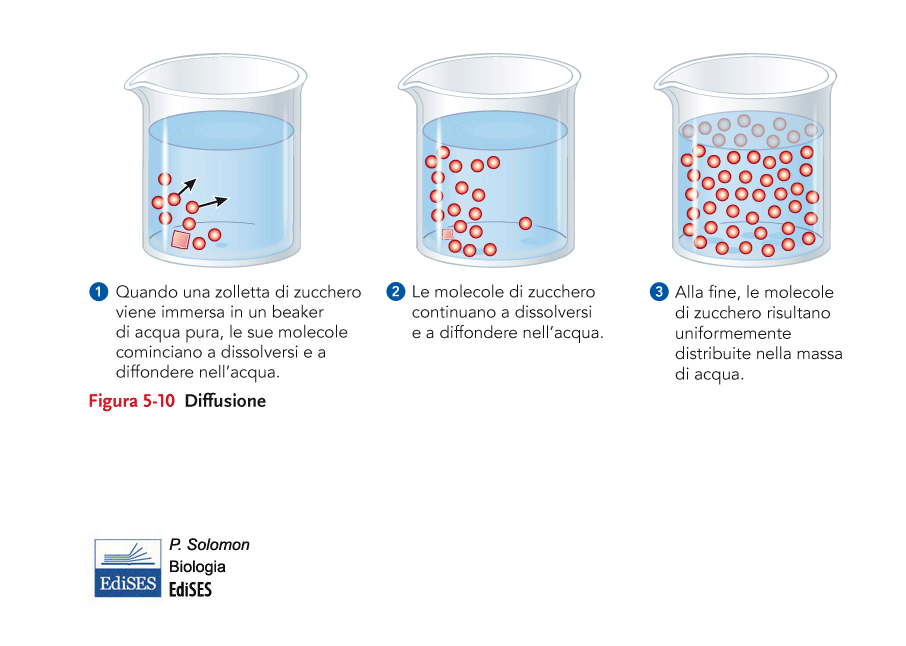 Membrane Cellulari
Giunzioni comunicanti
Le giunzioni comunicanti (gap junction) sono superficialmente simili ai desmosomi (strutture non continue), ma non si limitano ad unire le membrane di due cellule contigue, ma contengono canali che mettono in comunicazione le cellule.
Le giunzioni sono composte di connessina, una proteina transmembrana costituita da sei distinte catene proteiche assemblate a costituire un cilindro cavo dal diametro di 1,5 nm. Questo permette il rapido passaggio di piccole molecole.

Le giunzioni comunicanti garantiscono comunicazioni chimiche ed elettriche molto rapide grazie alla capacità di aprire e chiudere i canali, permettendo così risposte coordinate a livello tissutale, come nel caso del rilascio di insulina in cellule pancreatiche o la sincronizzazione delle cellule cardiache.
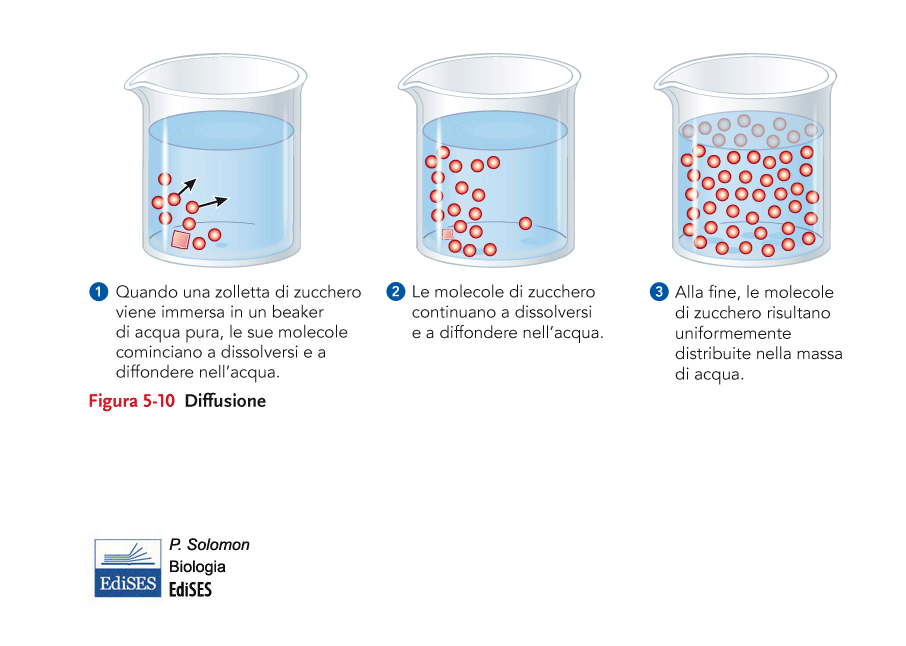 Membrane Cellulari
Plasmodermi
Le cellule vegetali non hanno bisogno di ricorrere a desmosomi per acquisire rigidità in quanto sono già fornite di pareti cellulari per assolvere questo compito, ma hanno strutture funzionalmente analoghe alle giunzioni comunicanti: i plasmodermi.
I plasmodermi sono canali larghi 20-40 nm che attraversano le pareti cellulari mettendo in comunicazione i citoplasmi di cellule adiacenti.

Si trovano strutture, detti desmotuboli, che mettono in comunicazione il reticolo endoplasmatico liscio di cellule contigue permettendo il passaggio di materia (ma non di organelli) tra queste.

Il passaggio di ioni implica che nei vegetali vi siano deboli segnali elettrici che permettano di trasferire informazione.
Nota: le dimensioni non sono fisse, e vi può essere passaggio anche di particelle come virus
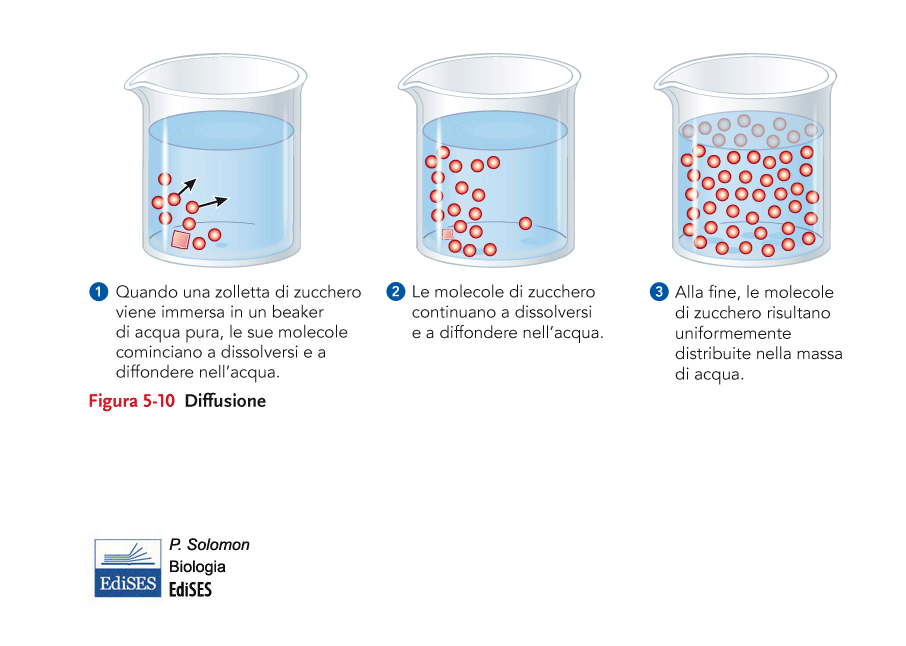